Заварний чайник
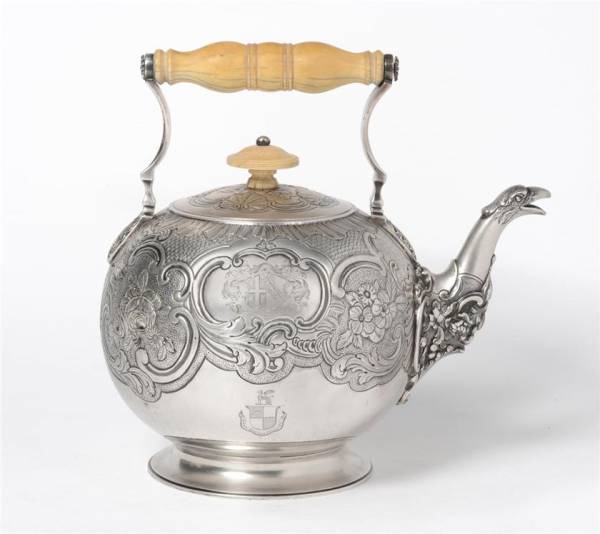 Історія чайника значно коротше історії самого чаю, тому що в ньому просто не було необхідності
У VIII ст. н. е. чайне  листя скручували вручну, сушили, а  потім  подрібнювали  у порошок. 
У порошок додавали  сіль,  клали в киплячу воду щоб отримати  густу суміш, що і називалась чаєм
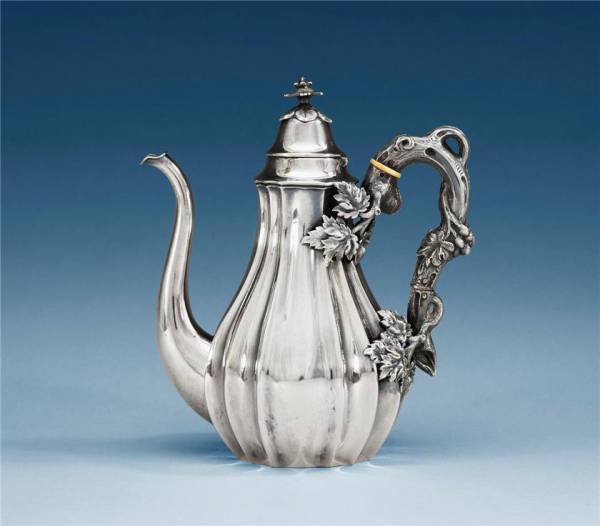 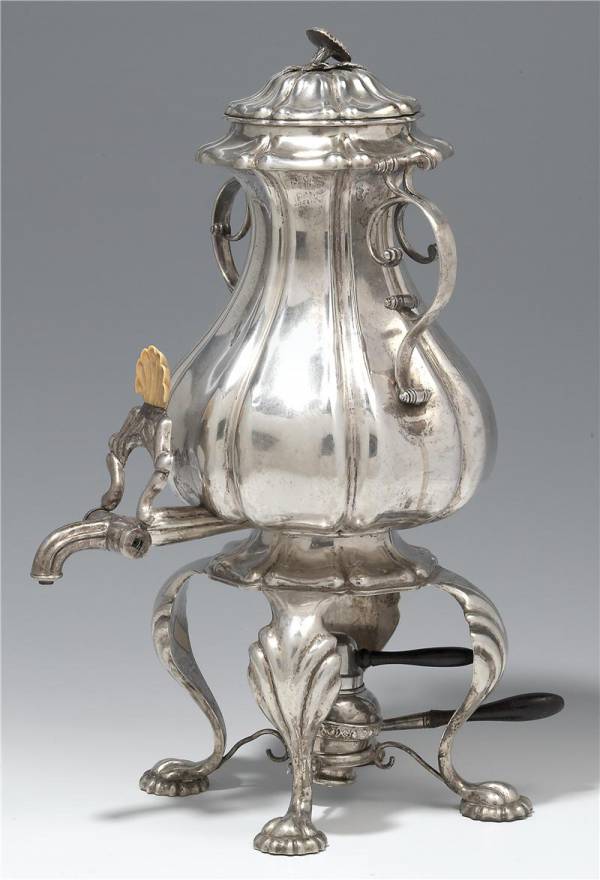 З часом процедура змінилась: в чайний порошок стали додавати гарячу воду і збивати до утворення  піни. Цей метод приготування  чаю уперше  використали в Японії у IX ст.
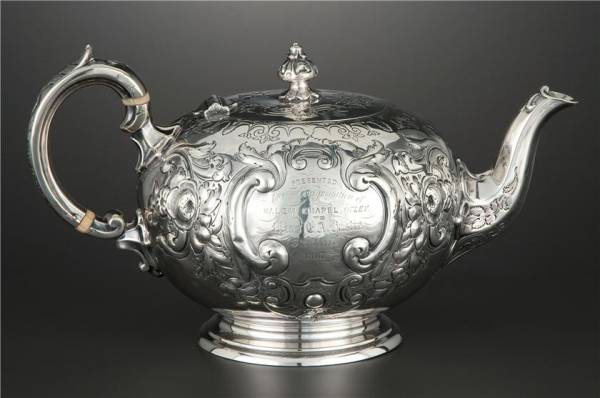 Традиційний  метод заварювання чаю став популярним на початку правління династії  Мін (Китай, 1368 — 1644рр)
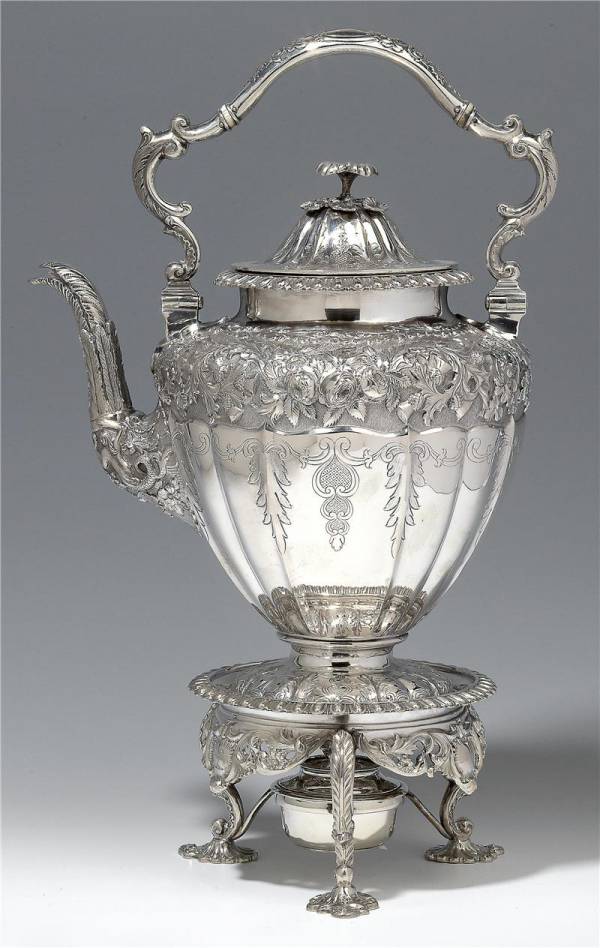 Саме  тоді листя стали заливати окропом,  і щоб напій настоявся і залишався теплим, знадобився закритий  посуд. 
Цим періодом датуються самі ранні  зразки  чайників
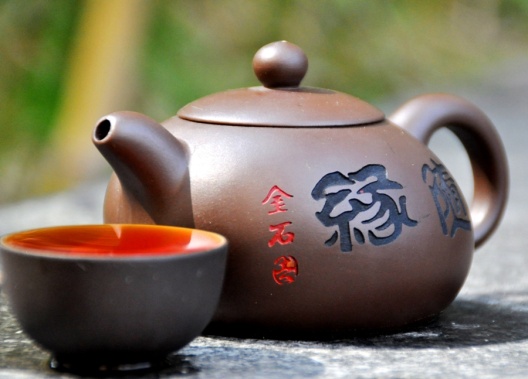 Виготовлялися  вони  з особливого сорту пористої  глини - зіша,  яку отримували і отримують  в  місті  Ісин, Китай. Гончарне  виробництво  розвивалося  ще з часів  династії  Сун  (960-1279 рр.). Знаходиться  місто в провінції Цзянсу на сході Китаю, навколо  якого розташовані велетенські поклади рідкісної кольорової глини. 
Ісинські чайники - це бренд, що налічує тисячолітню історію, вважаються кращими в світі.
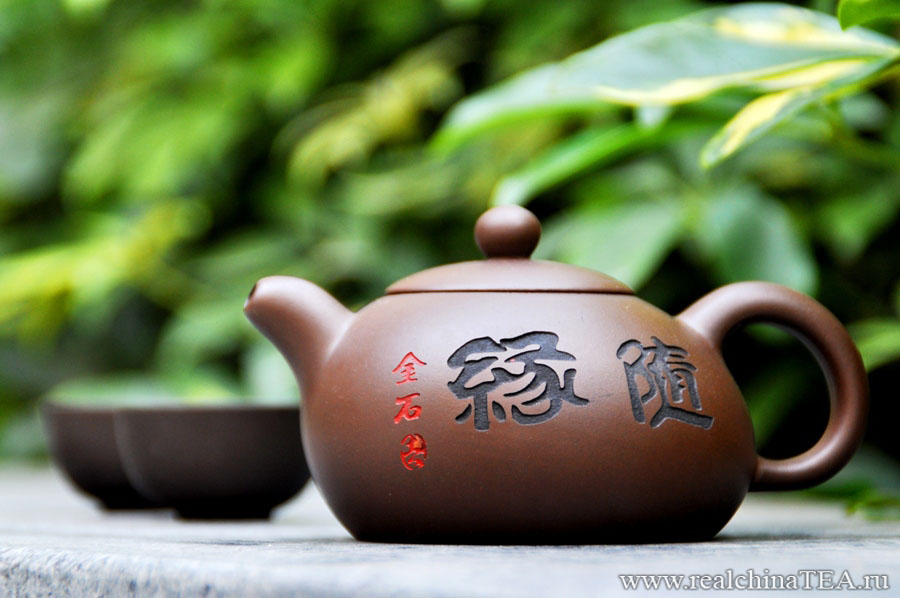 Ісинська глина це матеріал, що дуже гармонійно взаємодіє з водою і чаєм, чай заварюється якнайкраще.  Якісна ісинська глина позбавлена запахів, має унікальні властивості теплопровідності, різні колірні відтінки, приємна на дотик.
	Заварювати чай в чайнику з ісинської глини - дійсно зручно, об'єм чайника відповідає мініатюрності китайської церемонії, ви ніколи не обпечете руки,  чайники  дуже міцні і можуть служити роками.
Чайник з ісинської глини є у будь-якій китайській сім‘ї, це атрибут, 
без якого дім - не дім
Унікальні і колекційні чайники можуть коштувати 3-5 тисяч доларів, розумна ціна за хороший і якісний чайник з ісинської глини  від 50 до 100 доларів.
  Об'єм чайника 150 мл, вага 200 г. На лівій стороні чайника майстерно вирізані ієрогліфи, які можна перевести як «наслідувати долю», на правій стороні - листя бамбука - китайський символ прямоти і щирості.
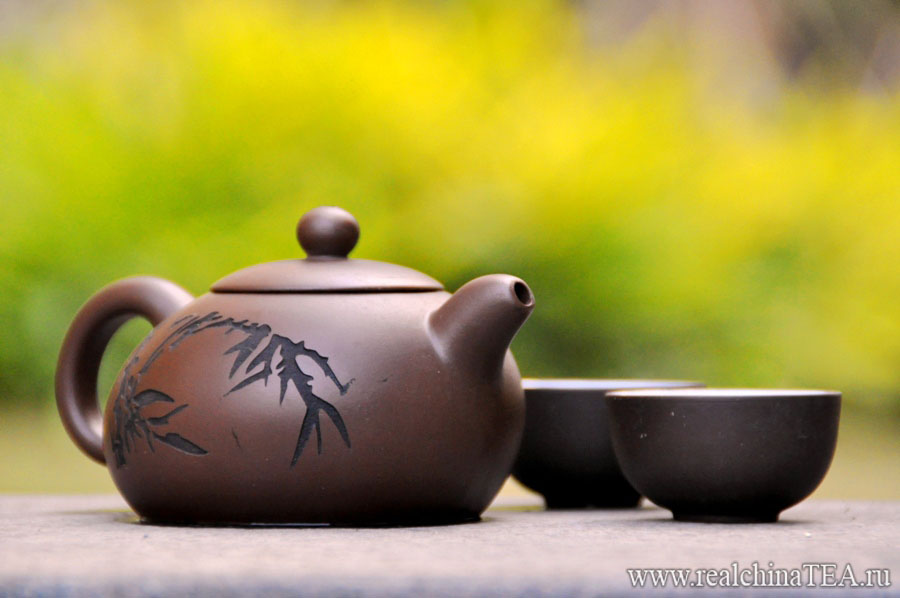 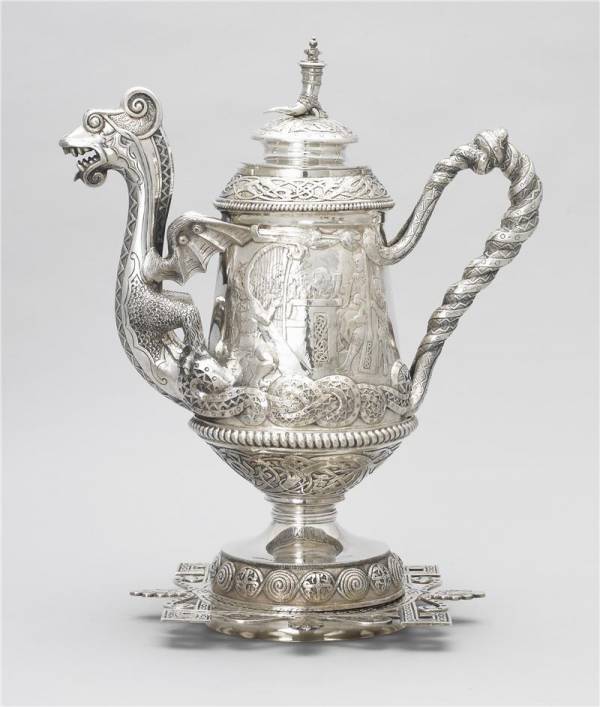 Завдяки  першим  чайникам з зіши, сучасний  заварний чайник має  саме  таку форму
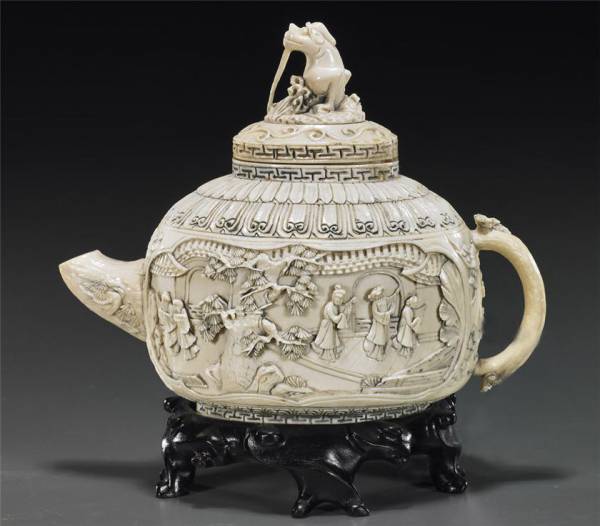 А у XVI ст. культ чаю, що виник в Японії, зробив революцію в способах декорування чайників. Прикрашені картинами природи або буддійськими сутрами, вони стали цінуватися і як витвори мистецтва
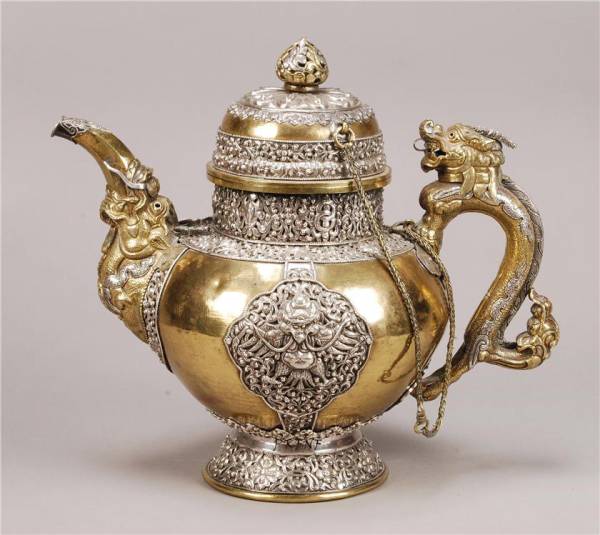 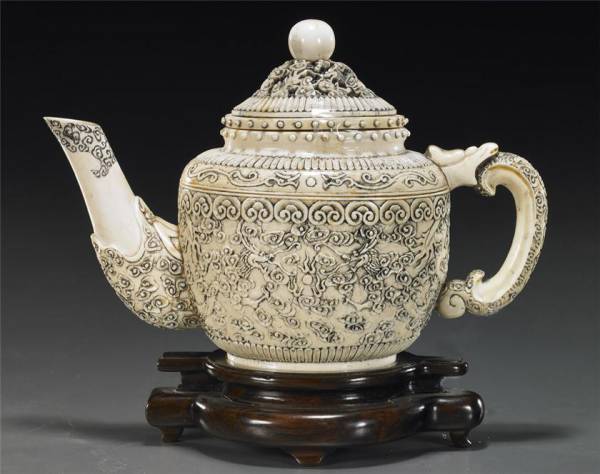 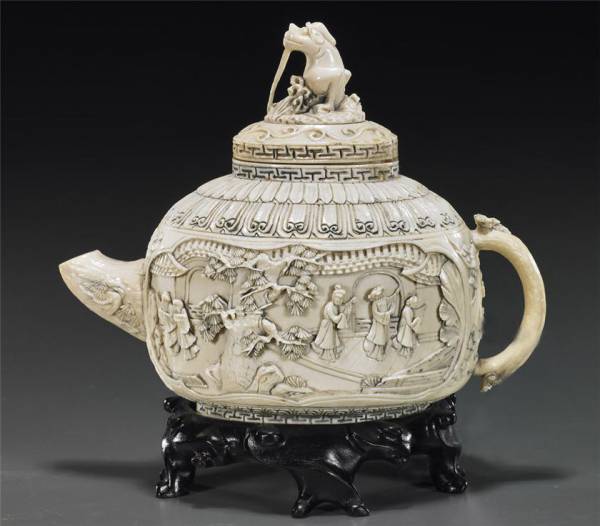 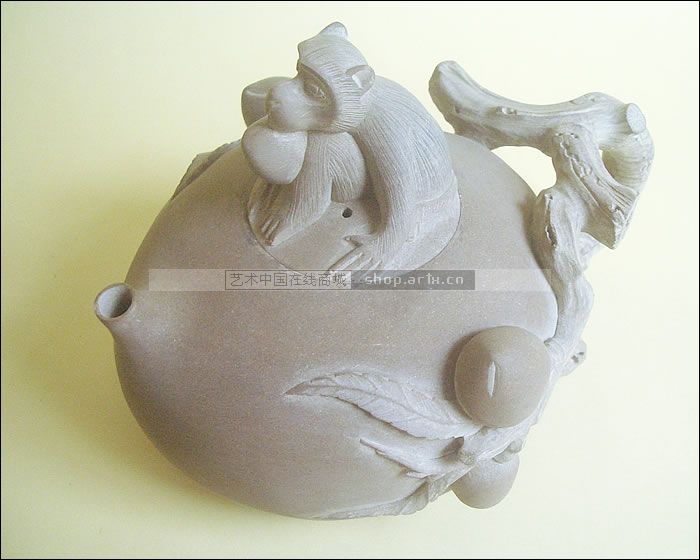 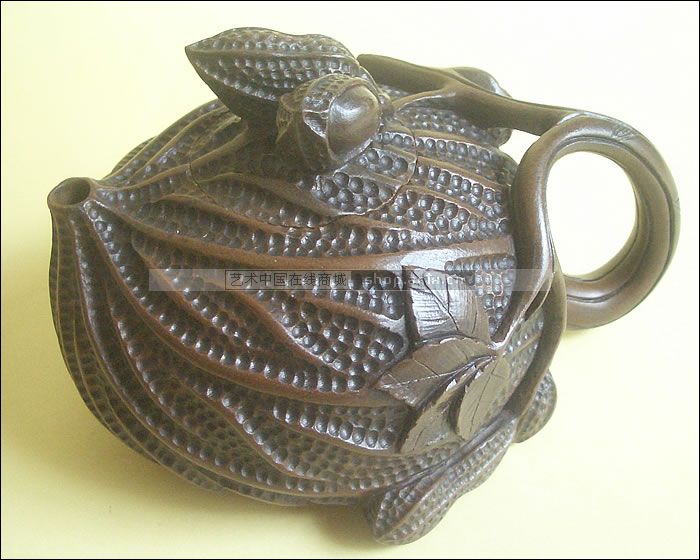 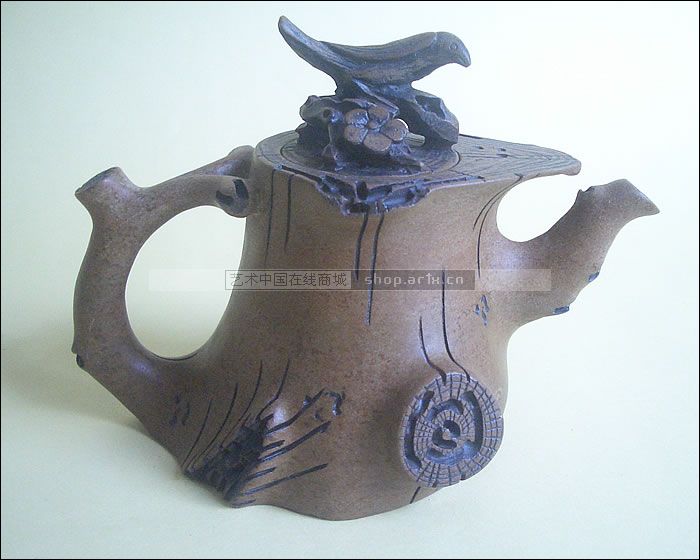 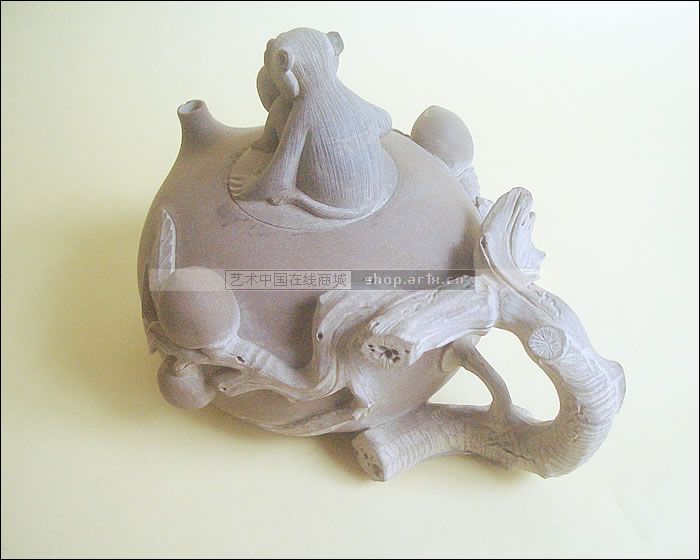 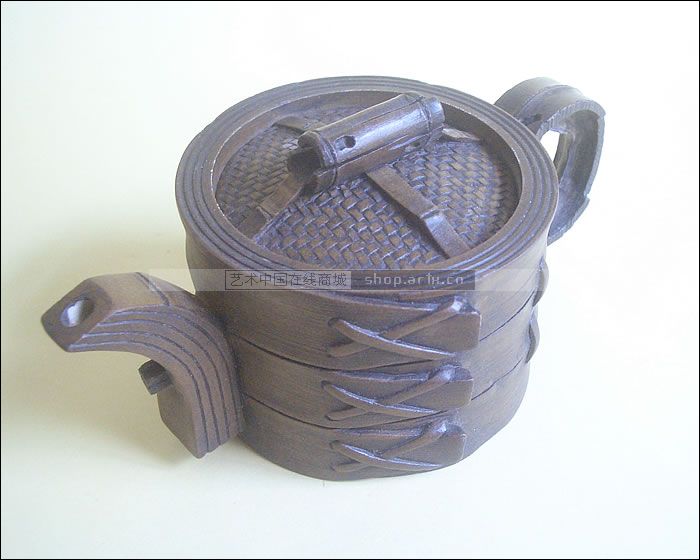 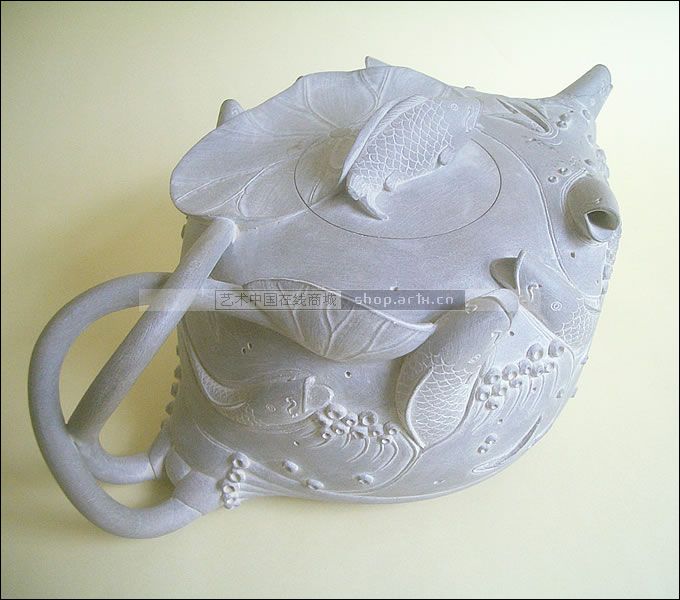 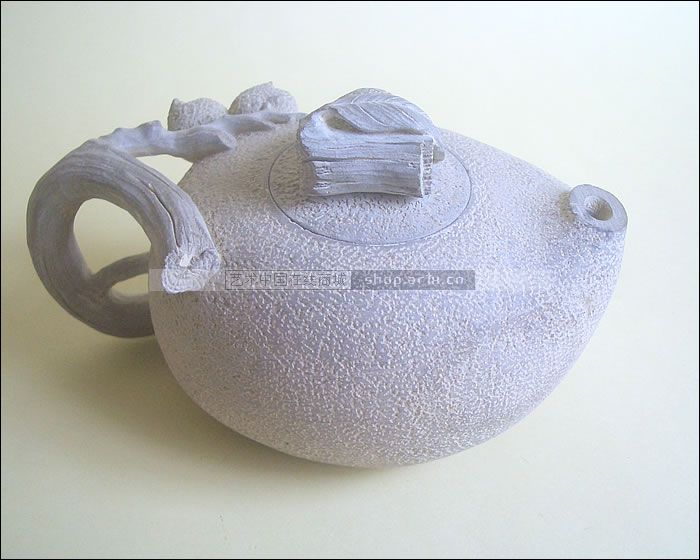 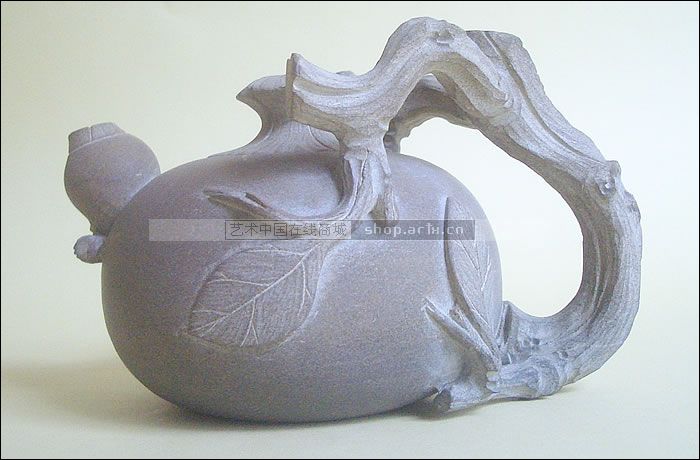 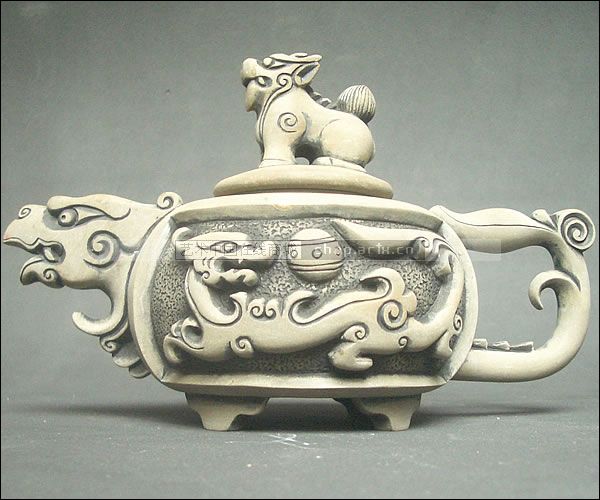 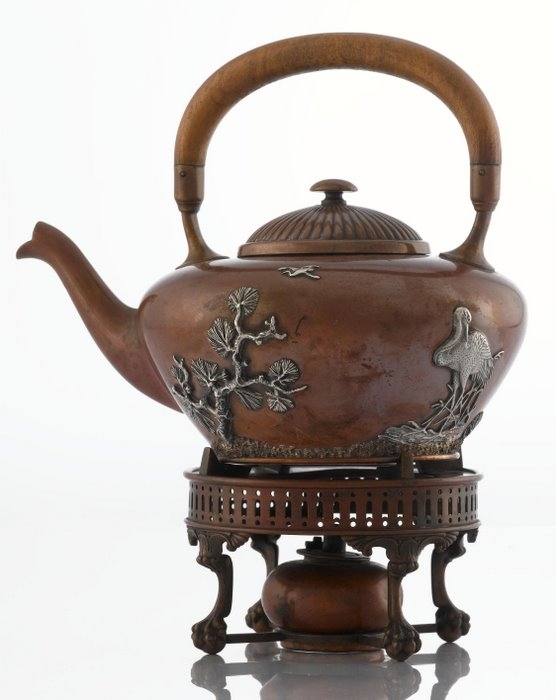 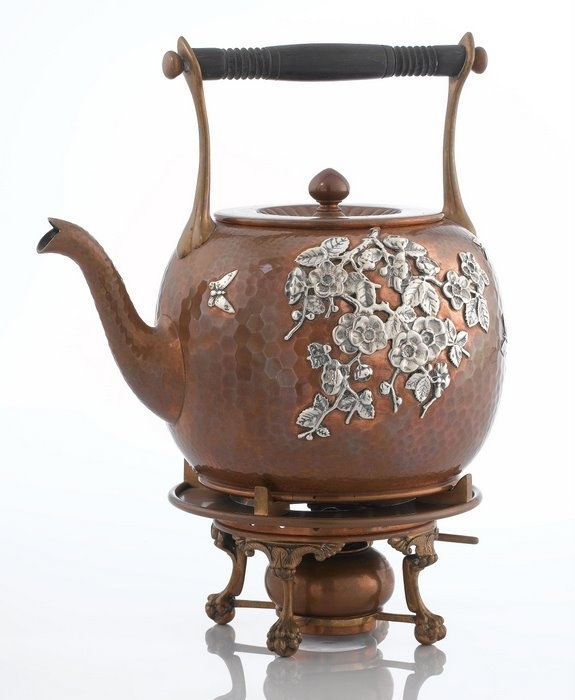 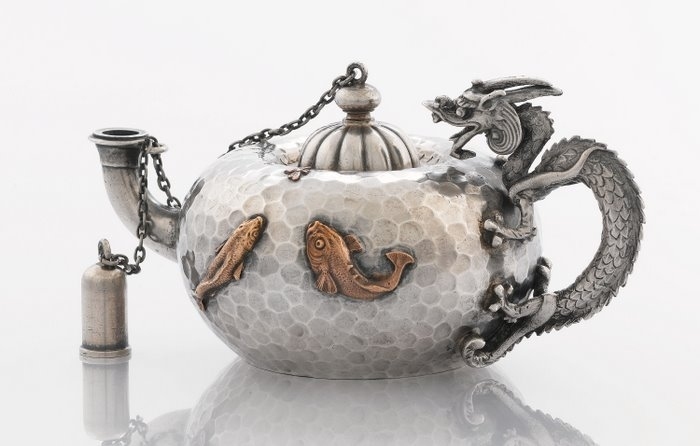 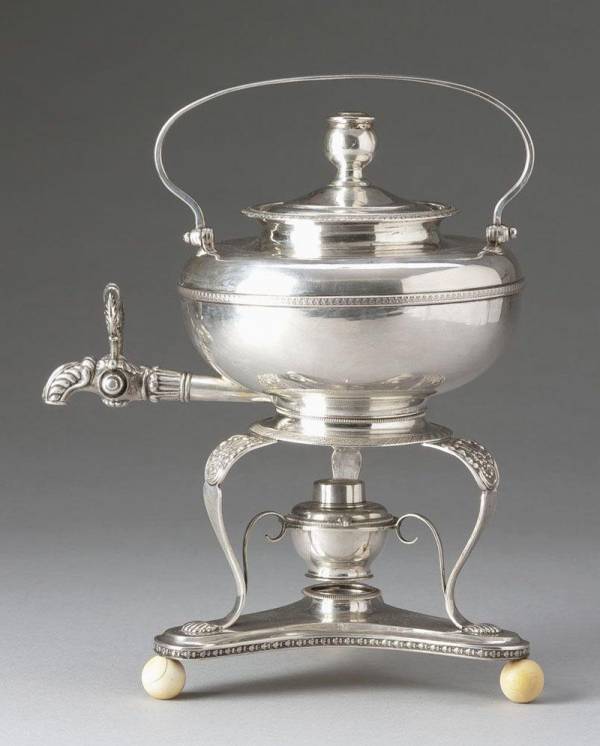 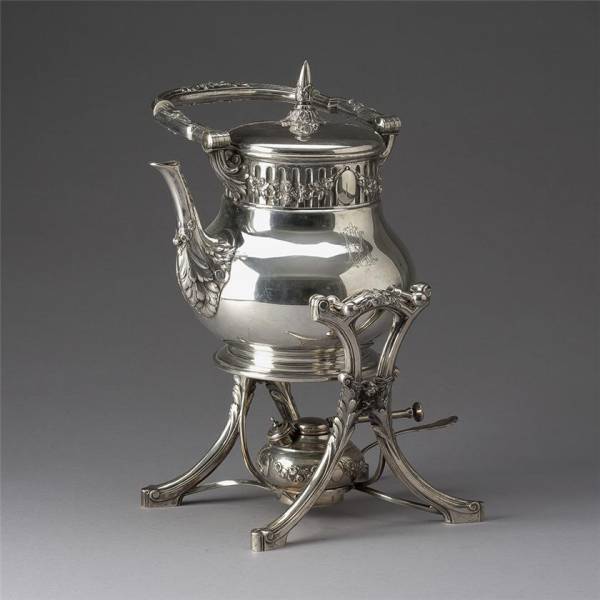 У Європу чайники завезли голландці на поч. XVII ст.,   виробництво почалося з 70-х років XVII ст., коли голландські майстри створили чайник, стійкий до високих температур.
Трохи пізніше в Європі з'явився чайний посуд з металу. Вишукані столові прибори з срібла були символом високого соціального статусу. 
	Виникла мода на чайні сервізи.
	Чайник в цих сервізах не мав постійної форми, спочатку кулястий, на якийсь час він став прямокутним, а потім овальним.
	Природним недоліком срібних чайників було те, що вони сильно нагрівалися, у тому числі ручка. А це позначалося на смаку чаю.
	Одночасно з'явилися олов'яні чайники, як дешевший варіант для тих, хто не міг дозволити собі дорогі срібні. 
	У кінці XVIII ст. чайник набув усіх своїх основних рис, які зберігає і сьогодні.
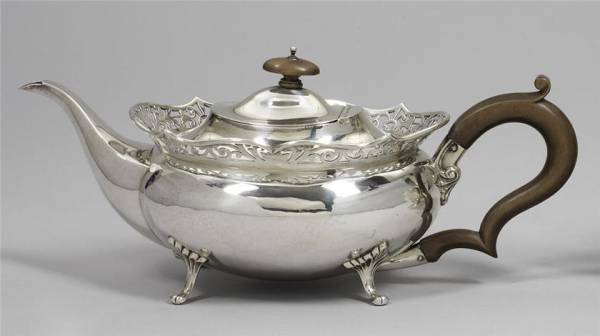 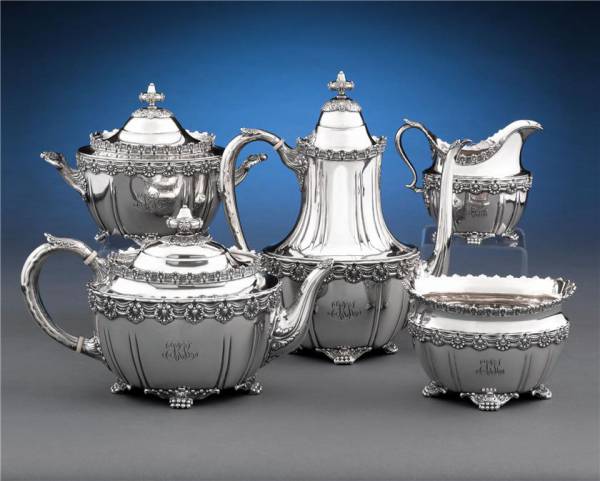 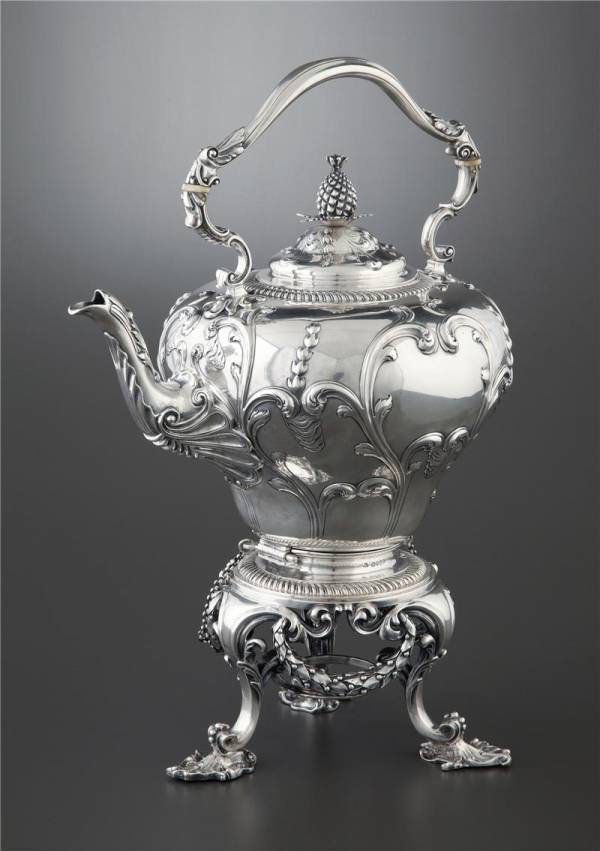 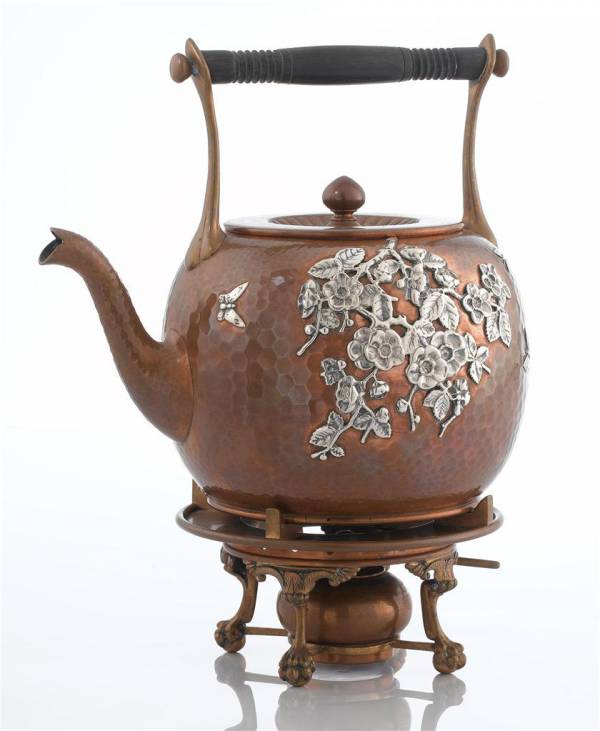 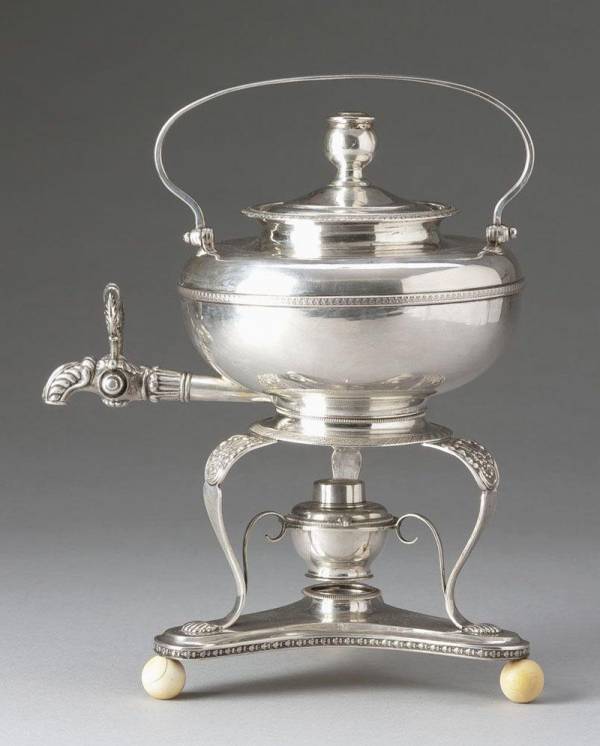 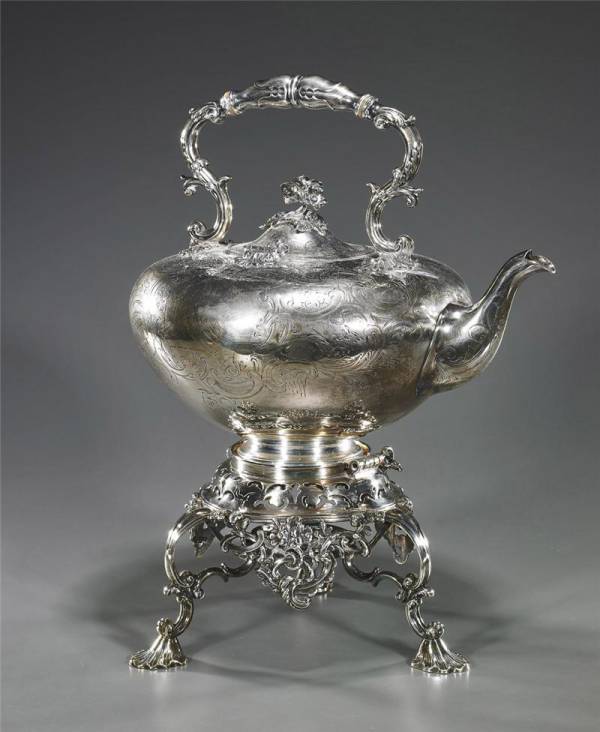 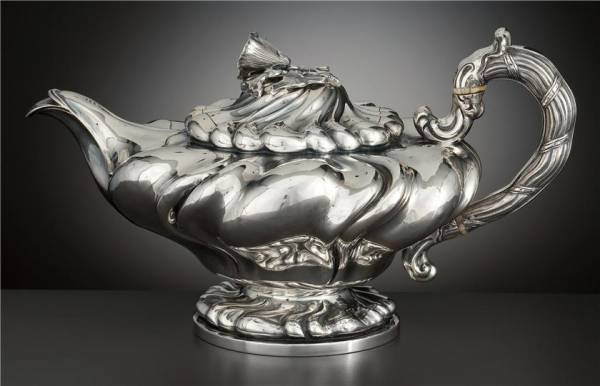 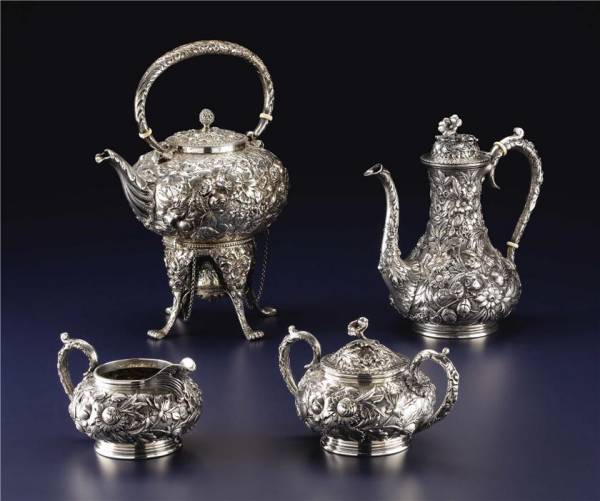 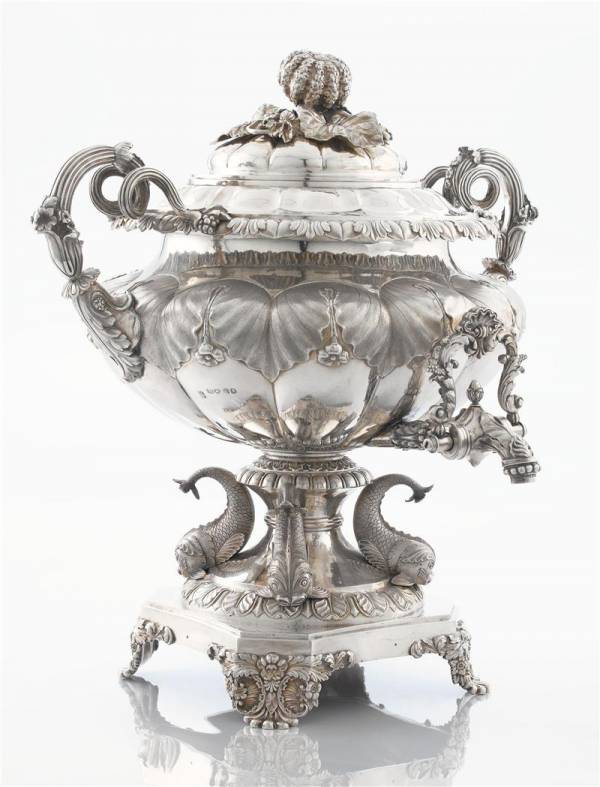 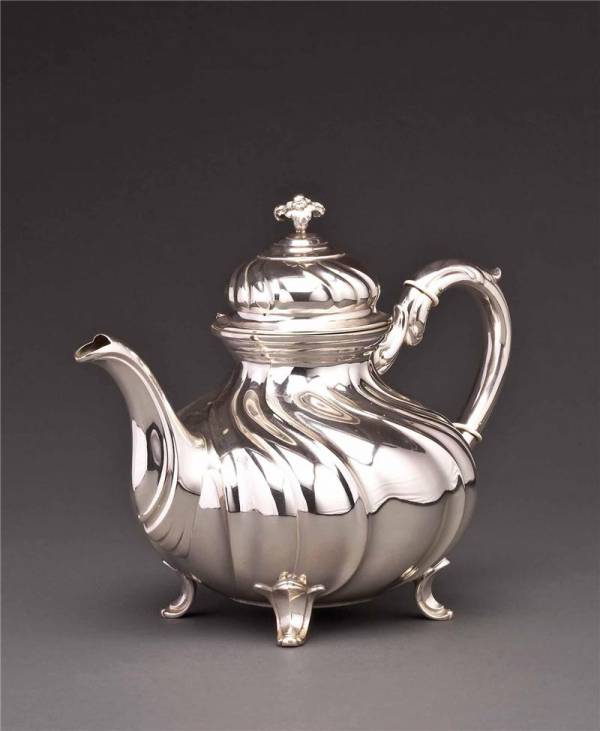 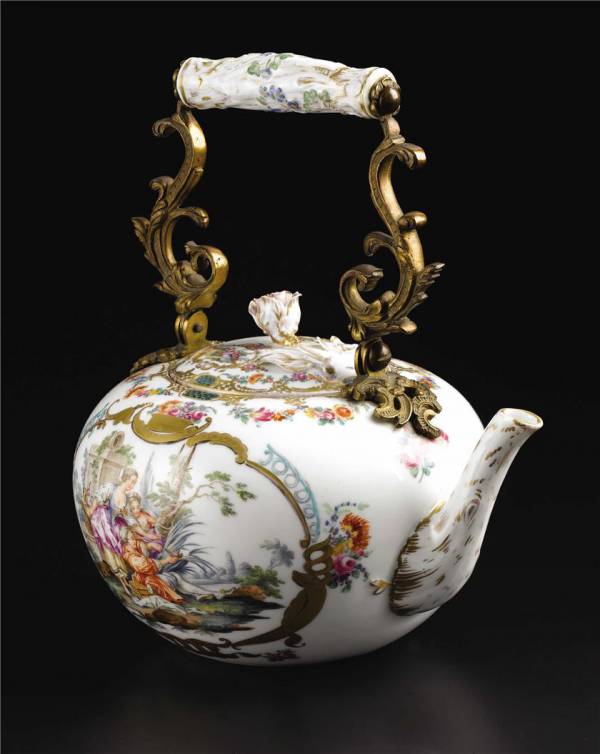 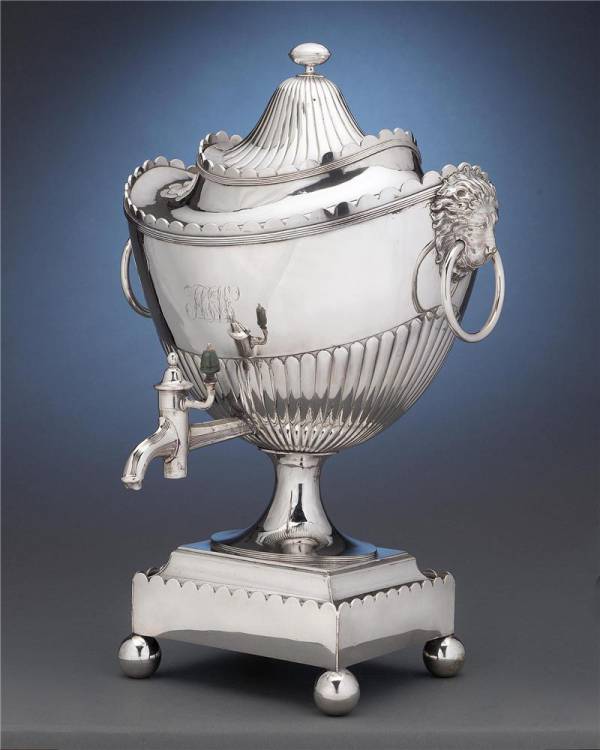 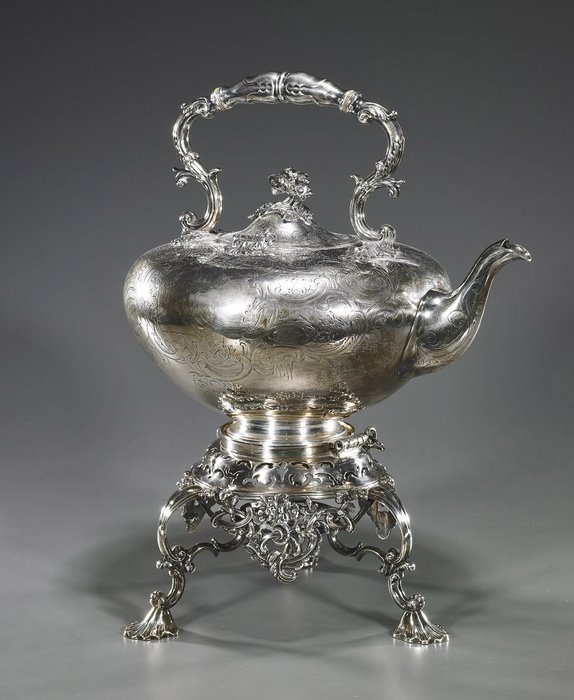 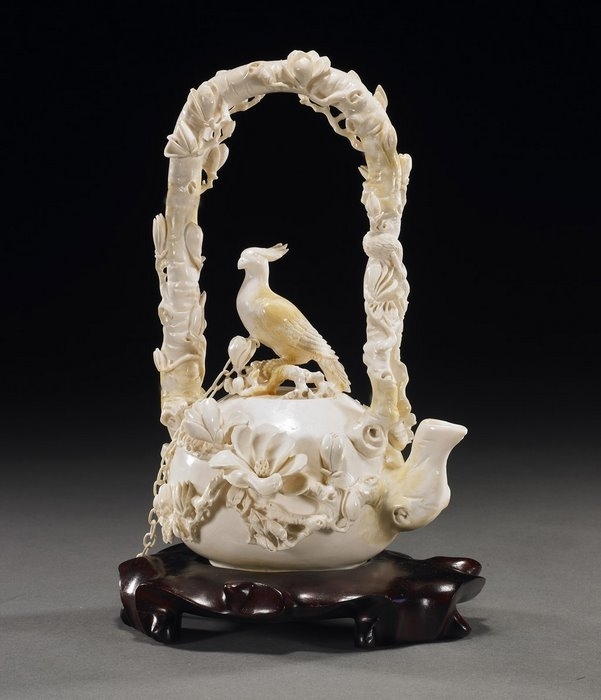 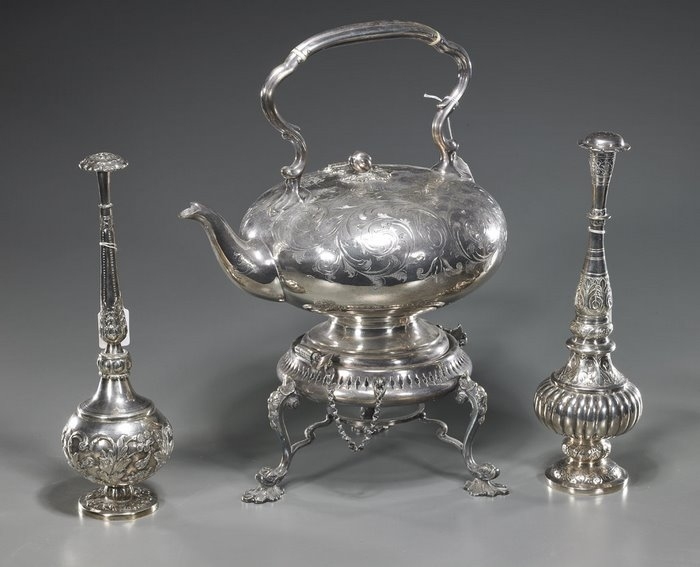 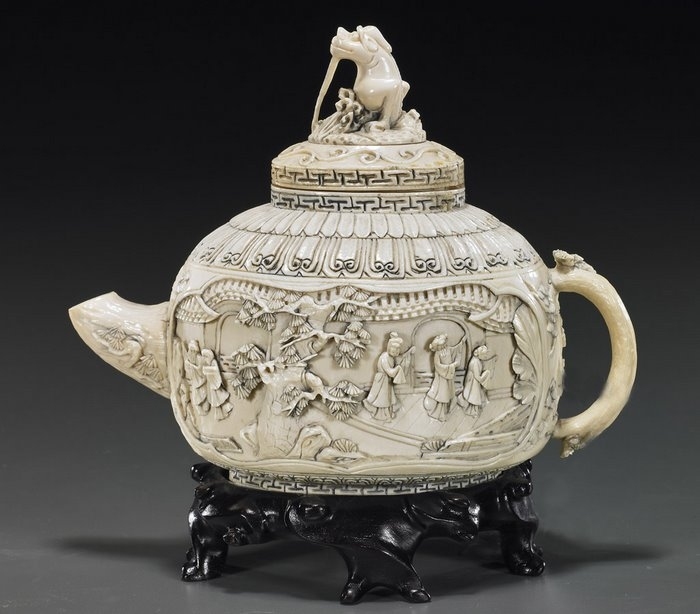 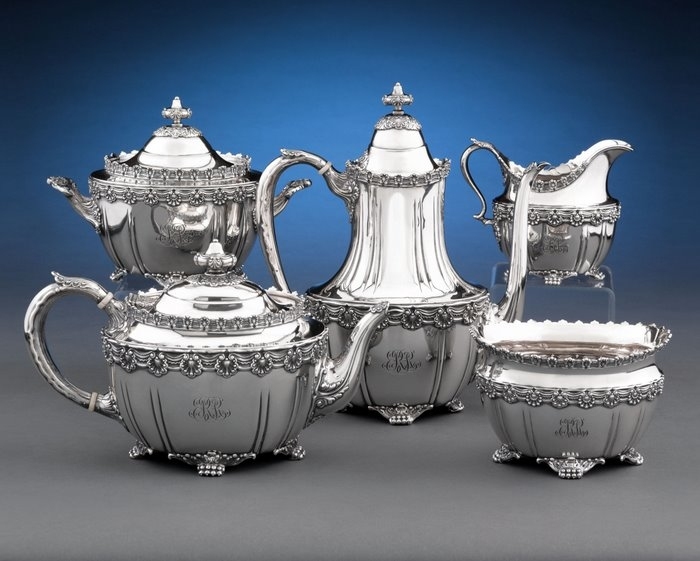 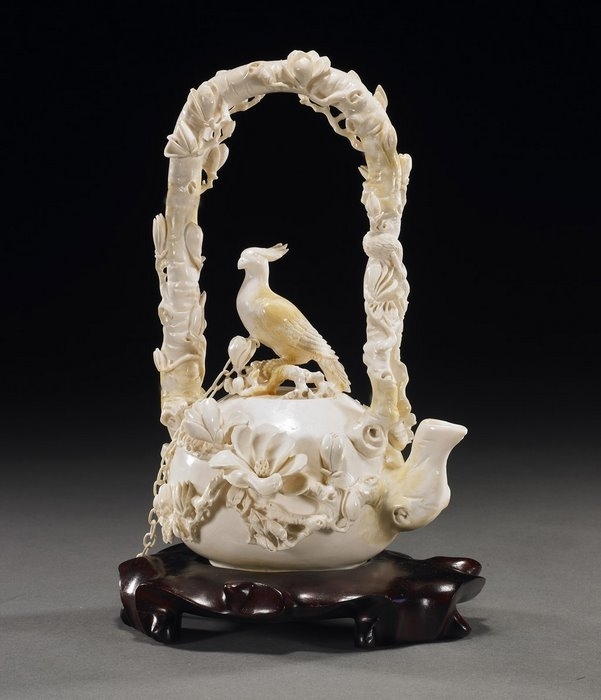 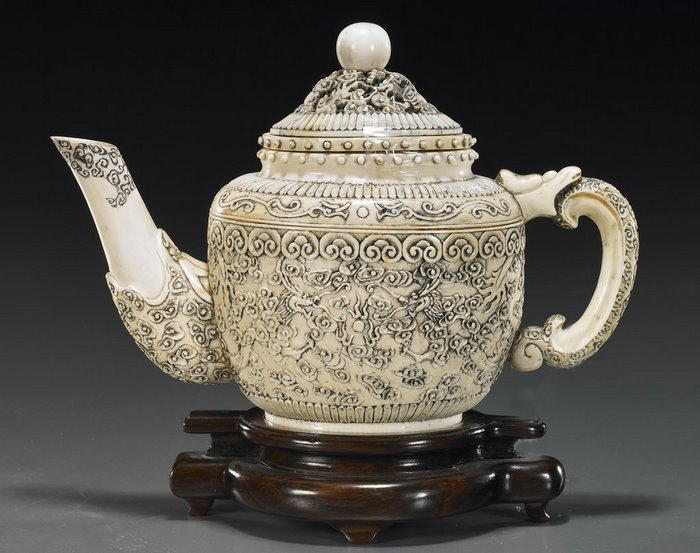 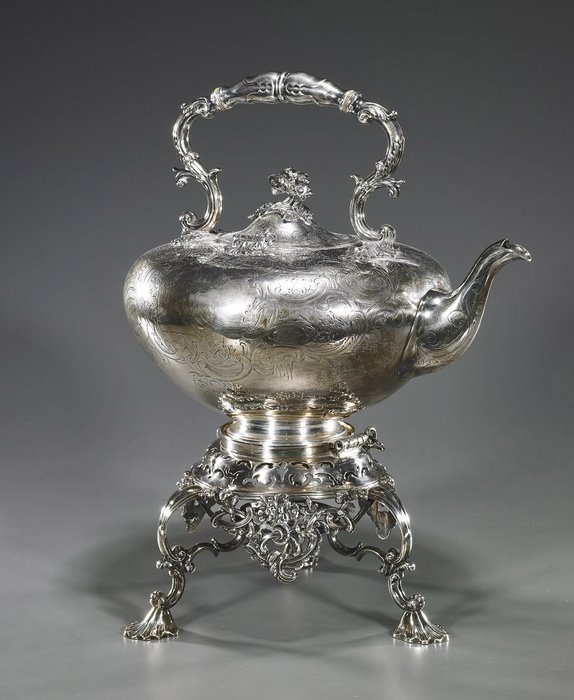 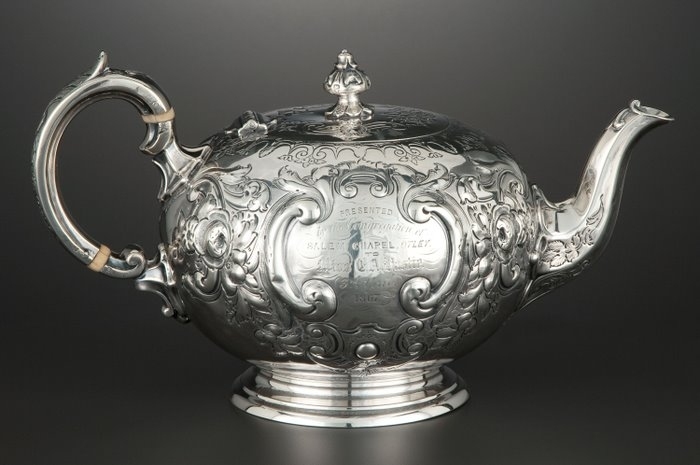 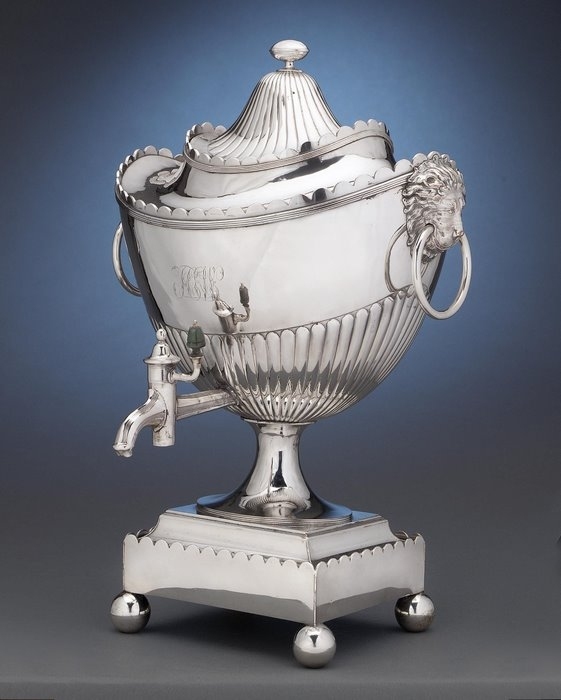 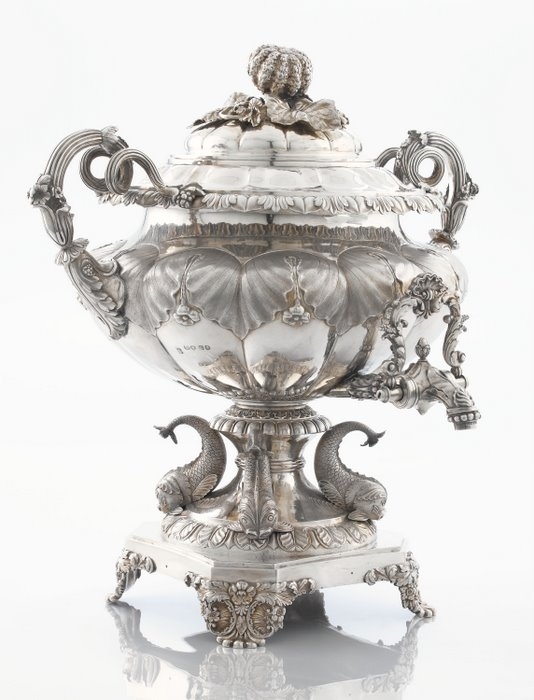 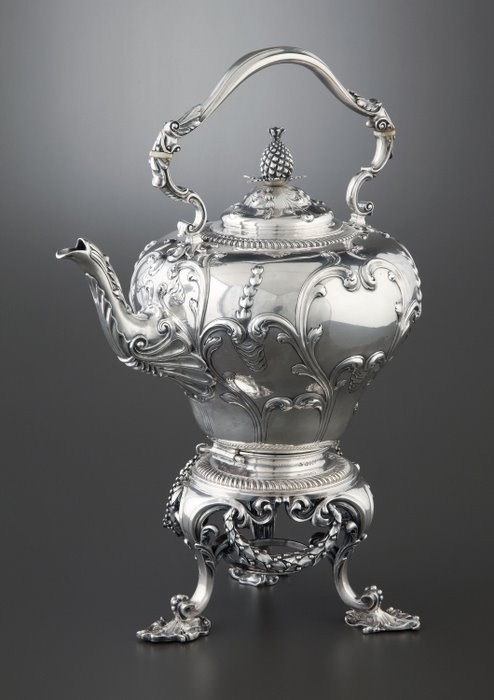 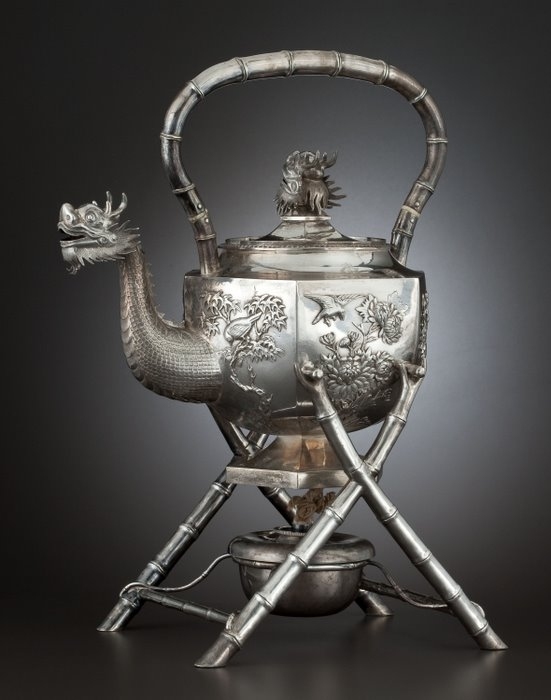 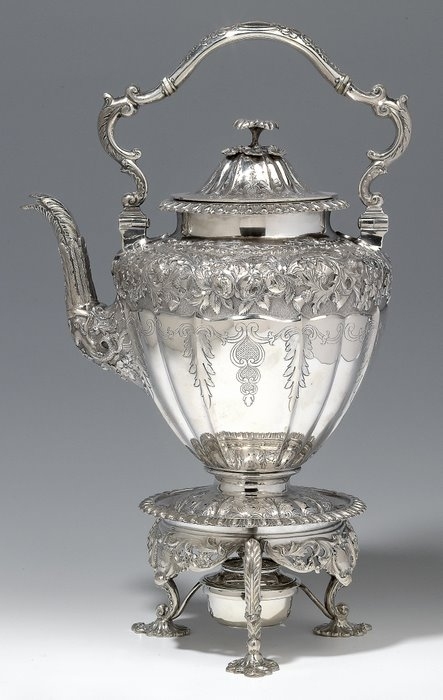 Для подачі чаю використовували безліч винахідливо знайдених пристосувань
Цукорниці
Щипці
Ложечки
Ситечка
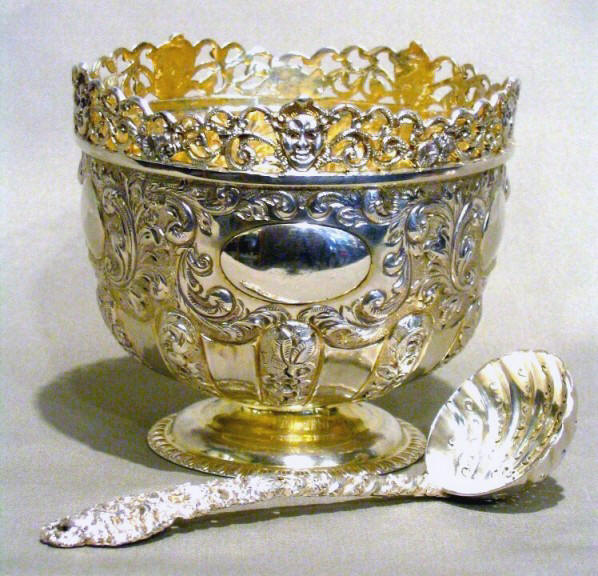 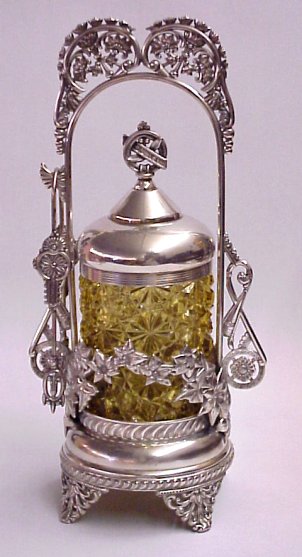 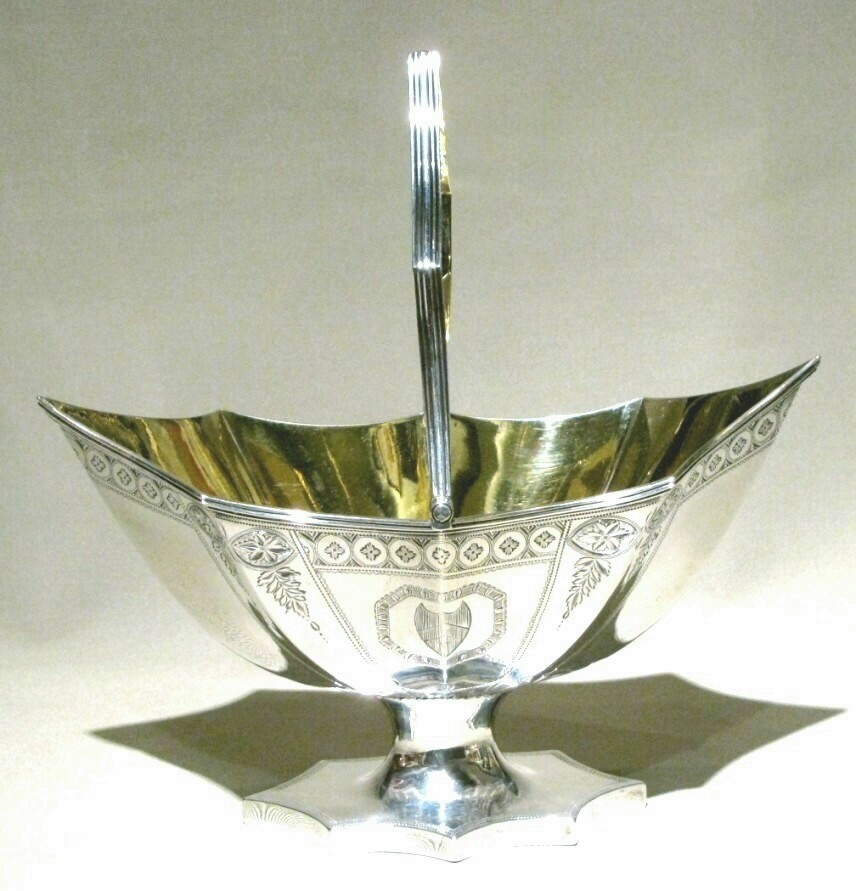 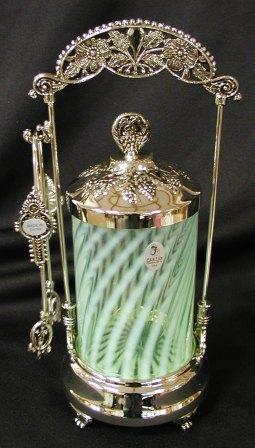 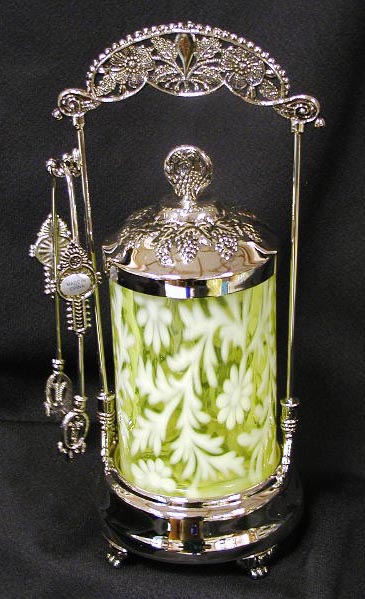 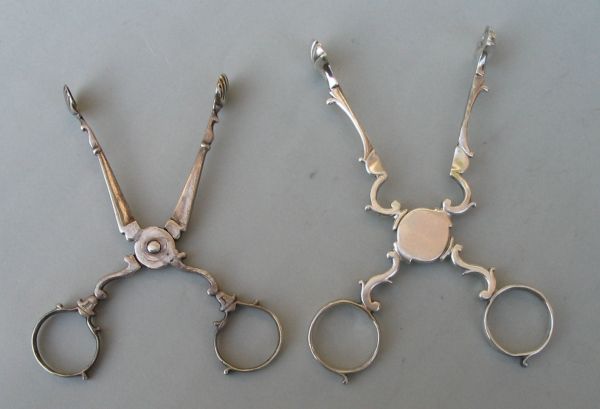 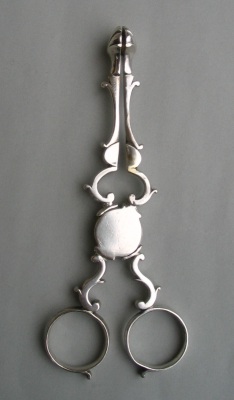 Щипці для цукру
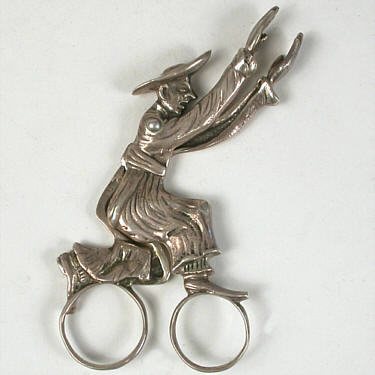 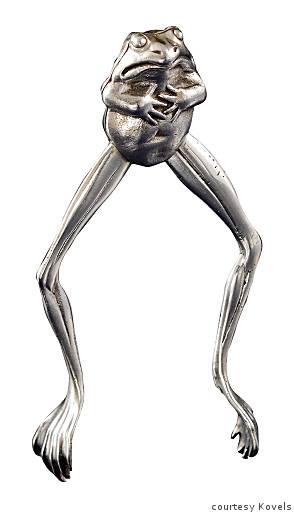 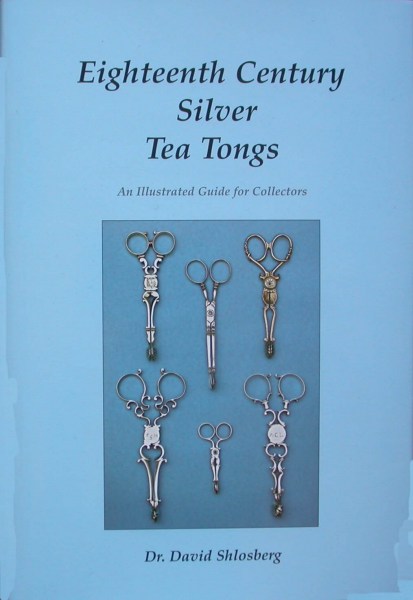 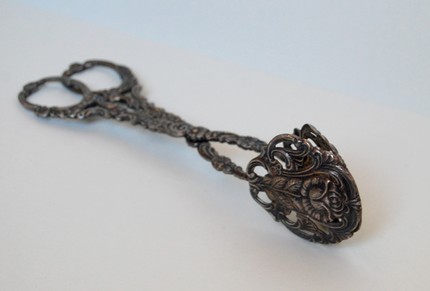 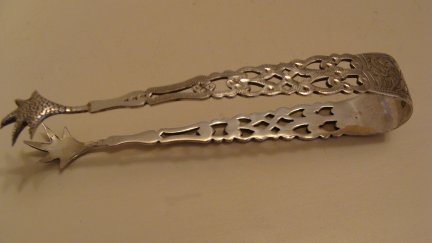 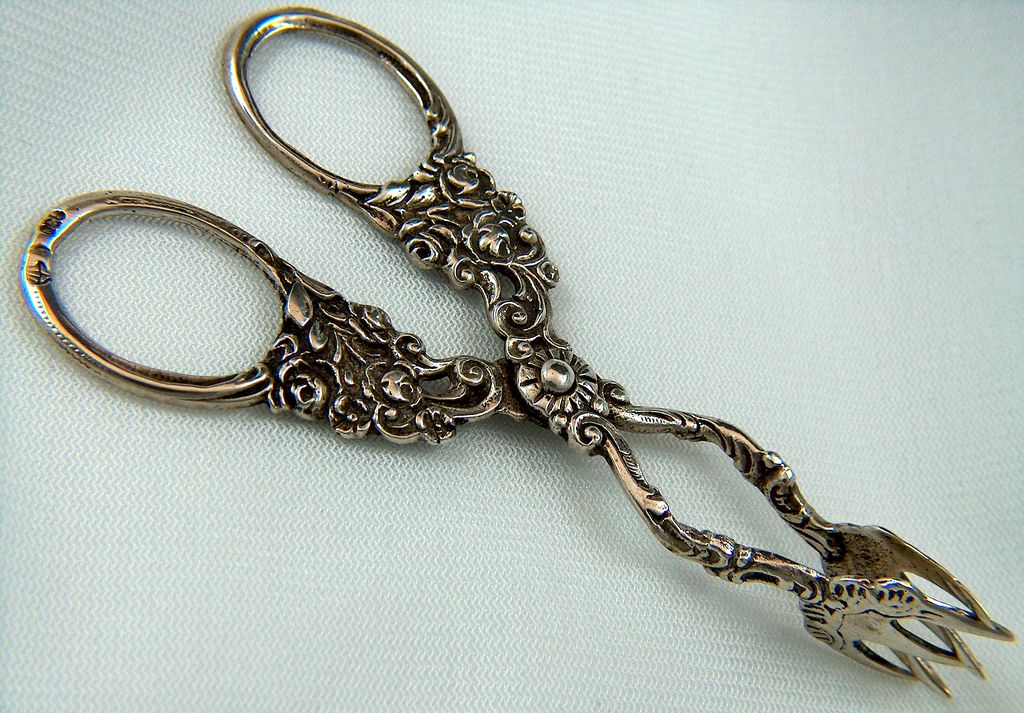 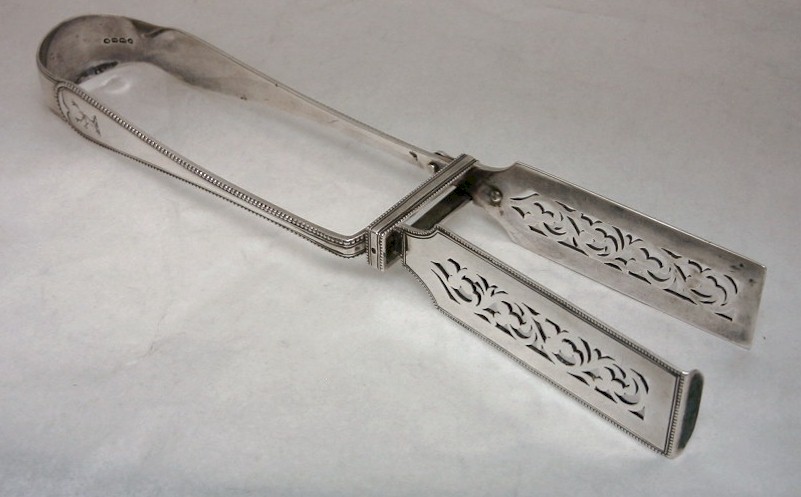 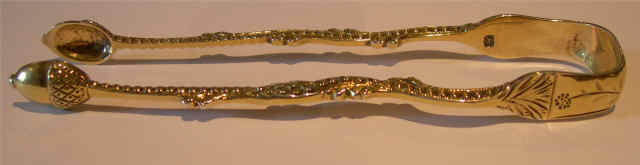 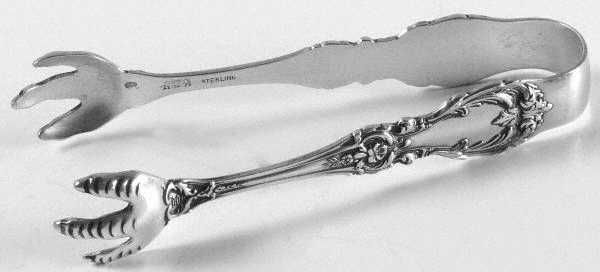 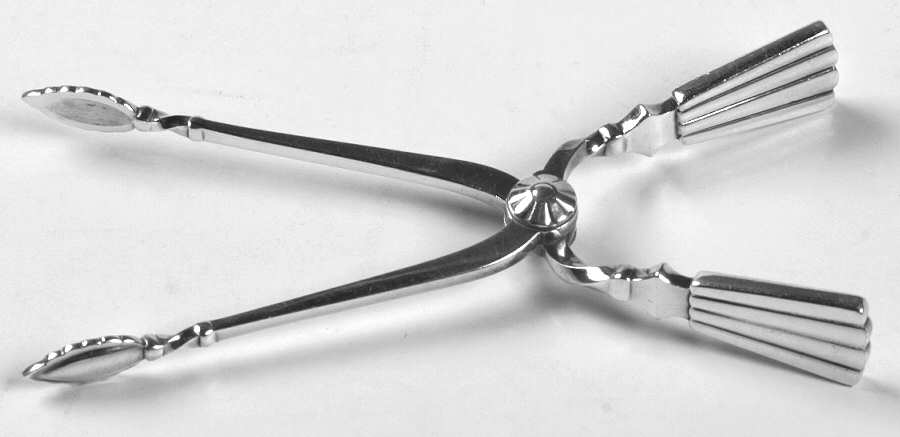 Ситечка
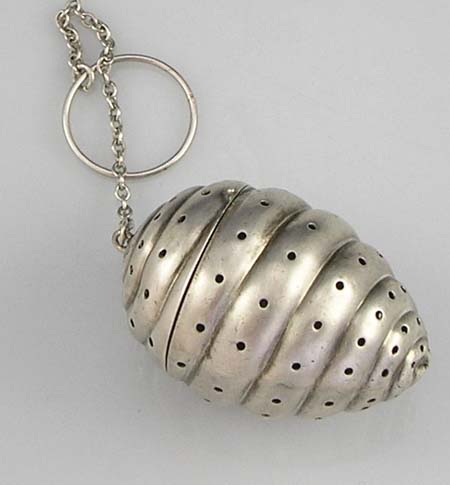 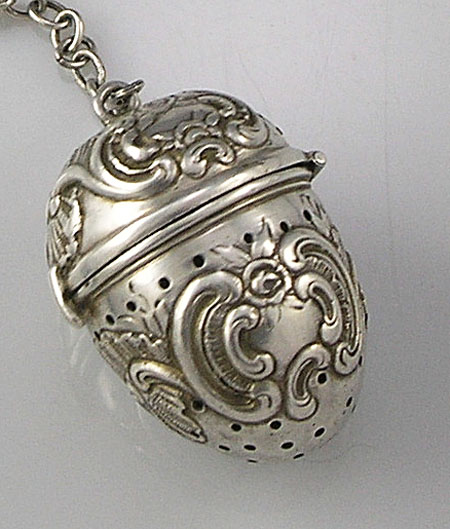 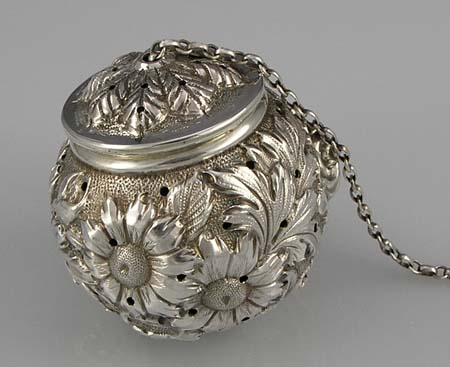 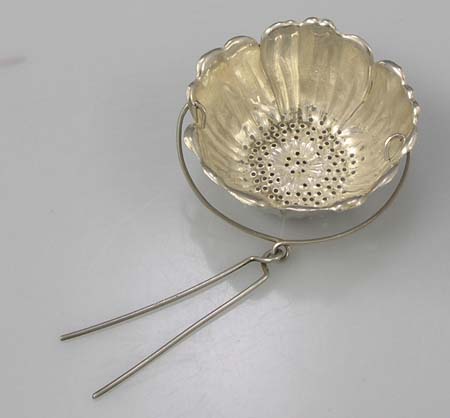 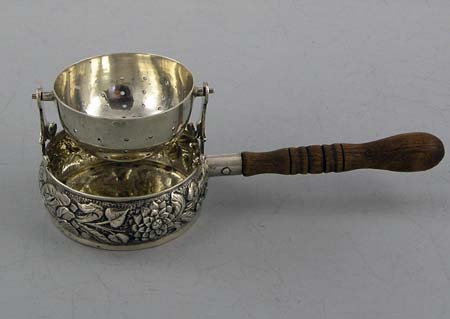 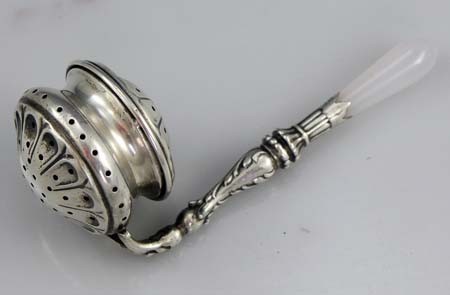 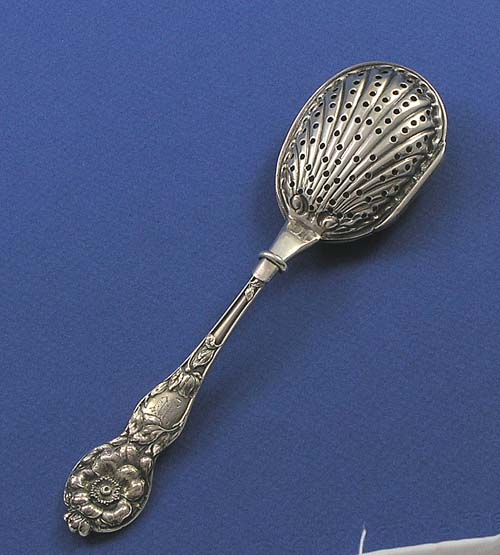 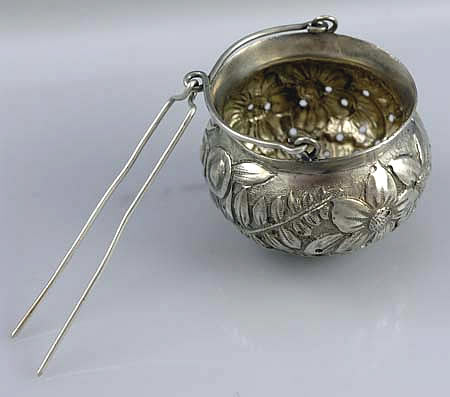 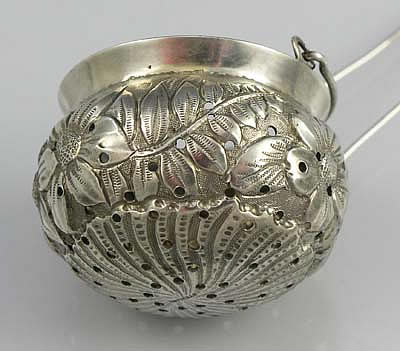 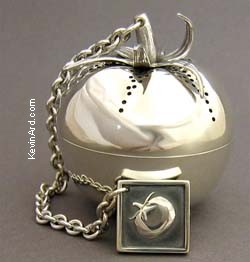 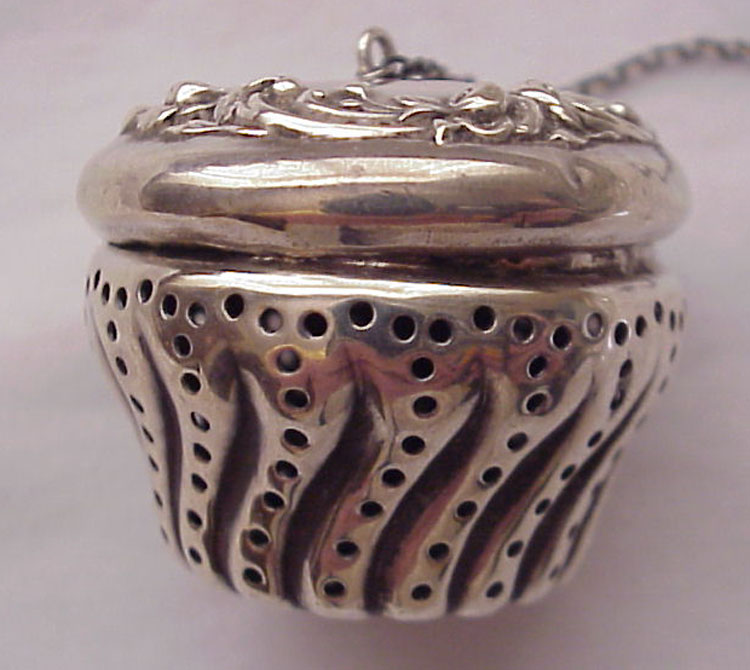 ЛОЖЕЧКИ,  ЛОНДОН 1897
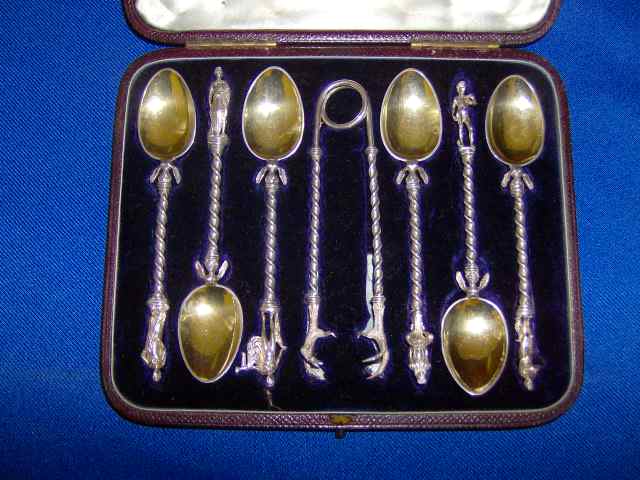 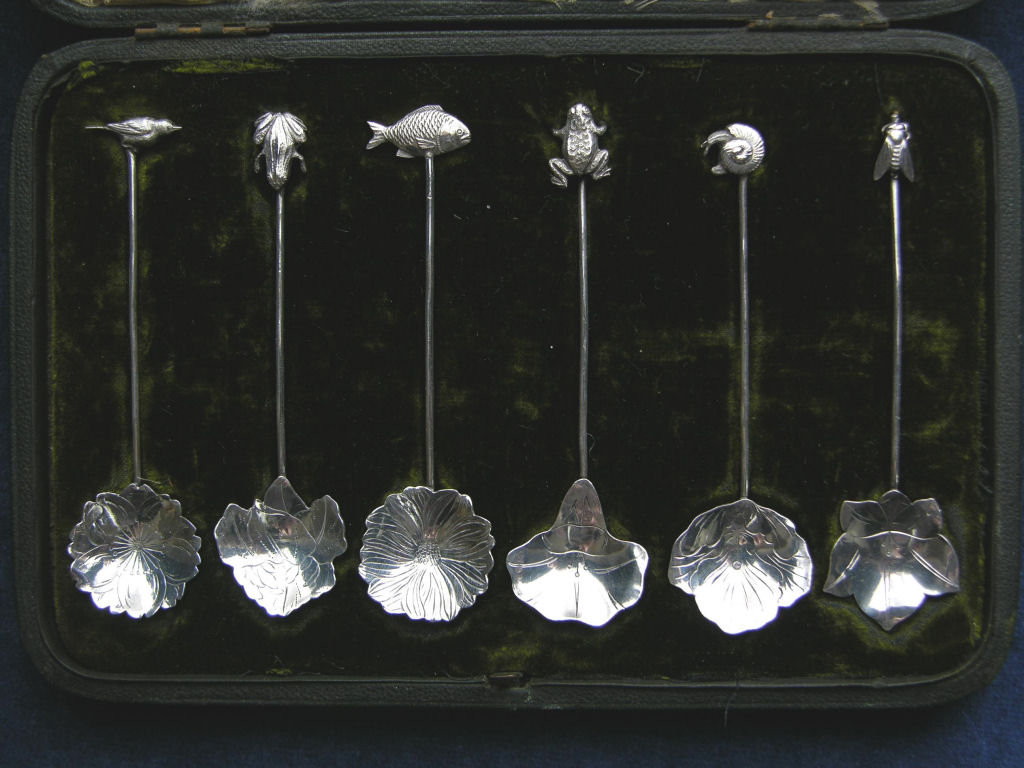 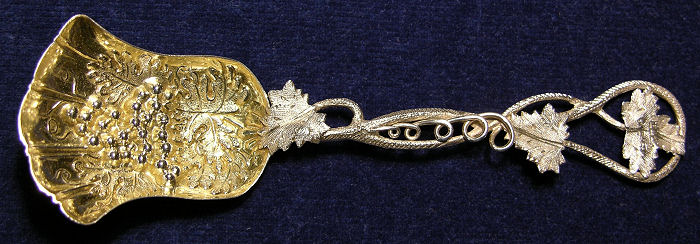 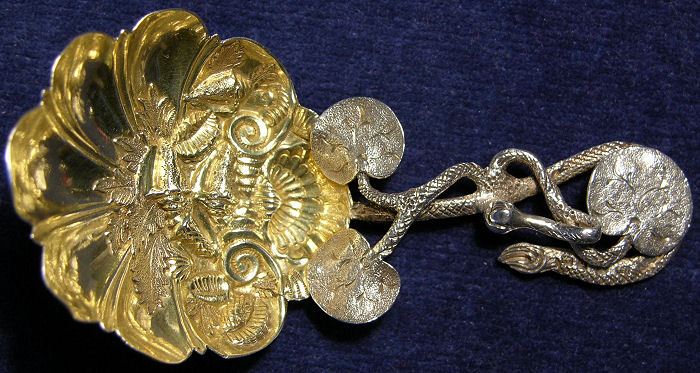 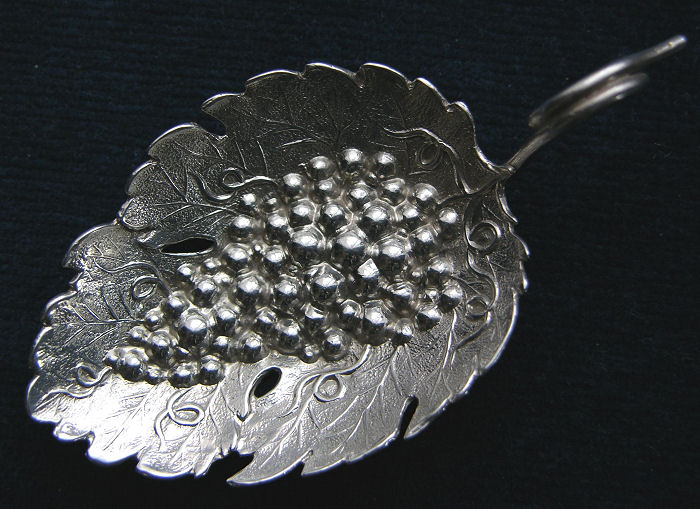 ЛОЖКА ЧАЙНИЦІ - ЛИСТ ВИНОГРАДНОЇ ЛОЗИ З ВИНОГРАДОМ, БИРМИНГЕМ 1810
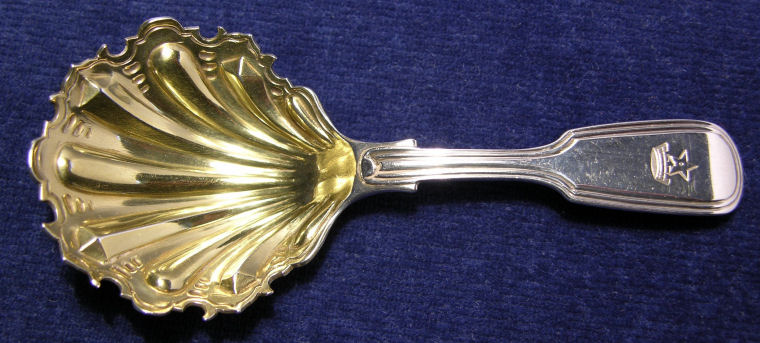 РАННЯ ВИКТОРІАНСЬКА ЛОЖКА , ЛОНДОН 1855.
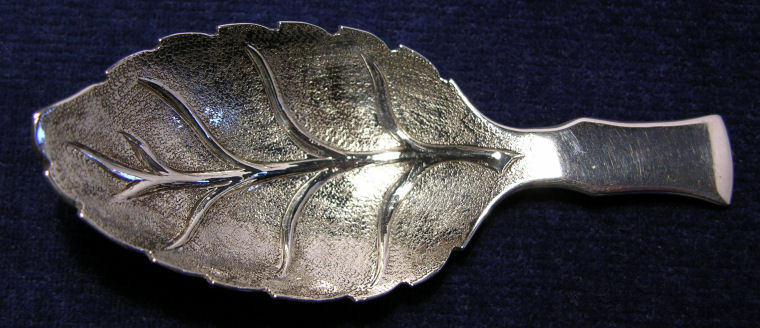 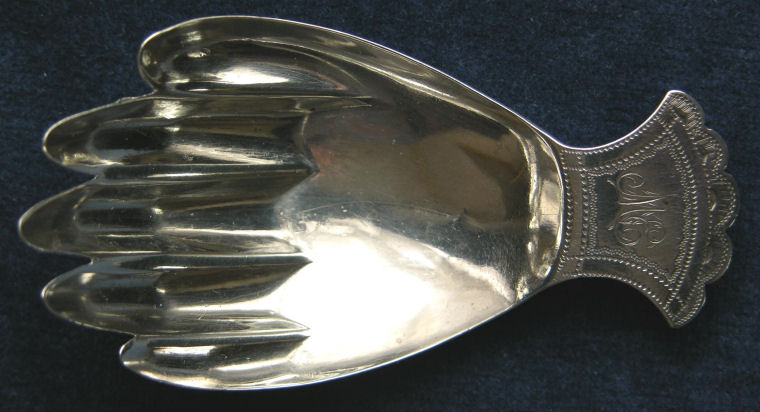 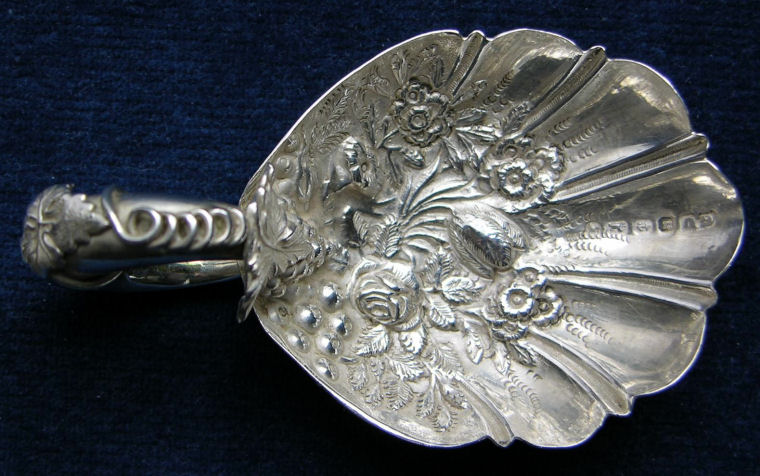 ВІКТОРІИАНСЬКА ЛОЖКА ЧАЙНИЦІ - БІРМИНГЕМ , 1848
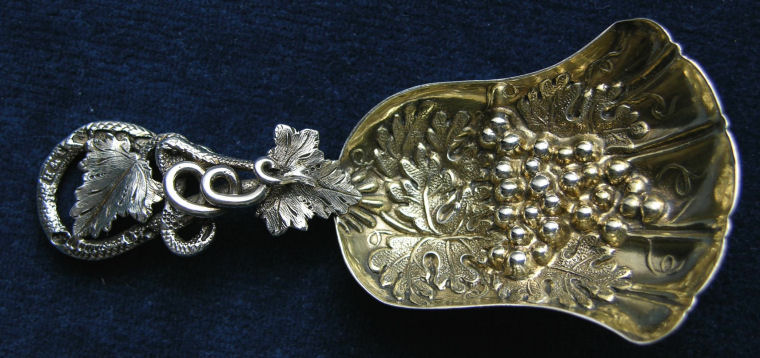 ВІКТОРІИАНСЬКА ЛОЖКА ЧАЙНИЦІ - БІРМИНГЕМ 1852
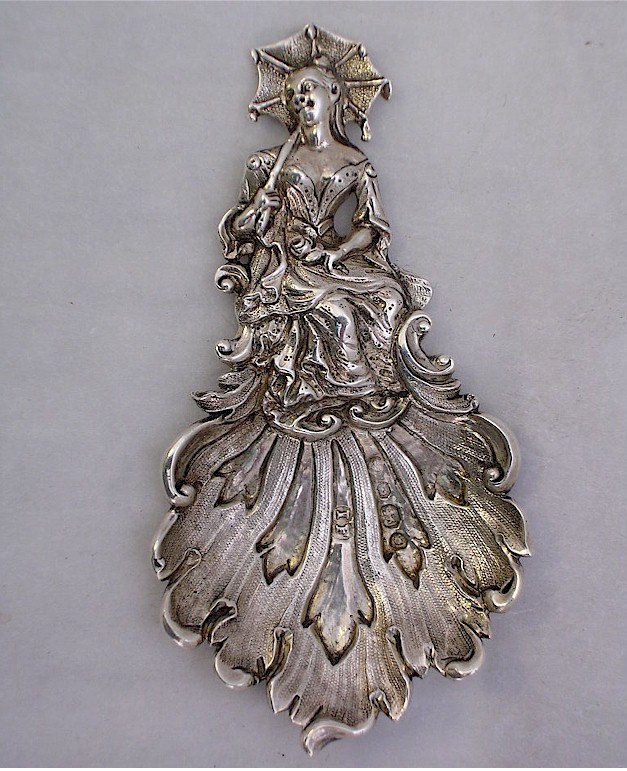 ЛОЖКА КАДИЛАКА, 1843
ІСТОРІЯ ЧАЙНОГО ПАКЕТИКА
Вперше з'явився  у 1904 р в  Нью-Йорку, коли завозили чай з Китаю,   інших країн-виробників,  а для  збереження якості транспортували його в металевих коробках. Потім чай фасували, продавали на вагу і заварювали  традиційно в чайниках. Американський комерсант Томас Саліван зшив мішечки з натурального шовку,  зсипав туди заварку невеликими  порціями  і успішно возив чай в такому «пакуванні»
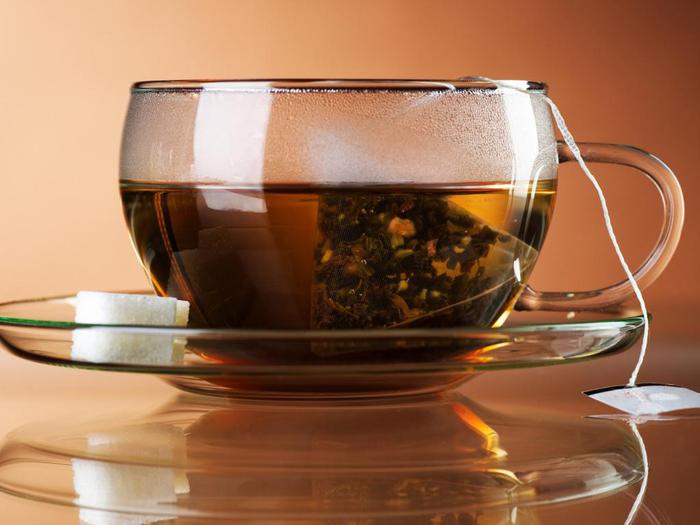 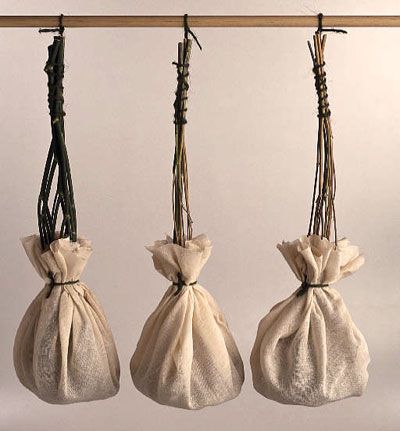 Витрачати натуральний китайський шовк на одноразові пакетики досить  дорого. На зміну шовку  прийшла марля, але вона  придавала чаю неприємний  присмак. Перший папір був з манільської коноплі.
Потім зшивали пакетики з особливого  виду віскози. 
Зараз використовують  тонкий  перфорований папір, що не розпливається у воді, а  шви виконують методом гарячого пресування.
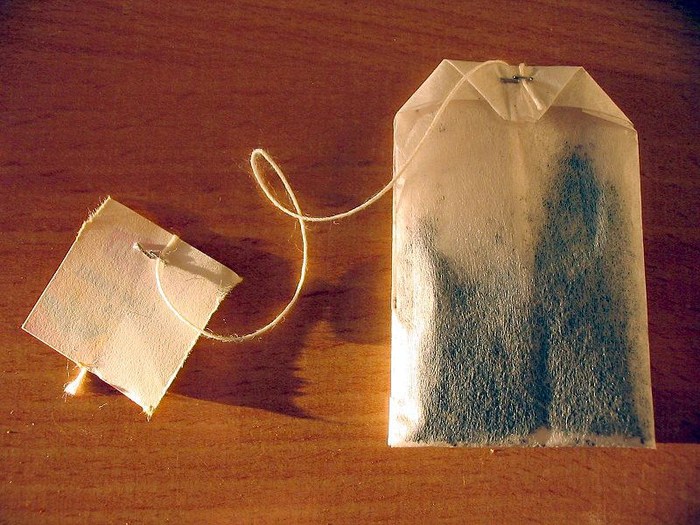 Середній пакетик чаю містить  3,125 г чаю і має до 2000 перфорованих дірочок. Зручність і швидкість заварювання сприяла тому, що зараз 75% чаю, що випивається в Європі – пакетований
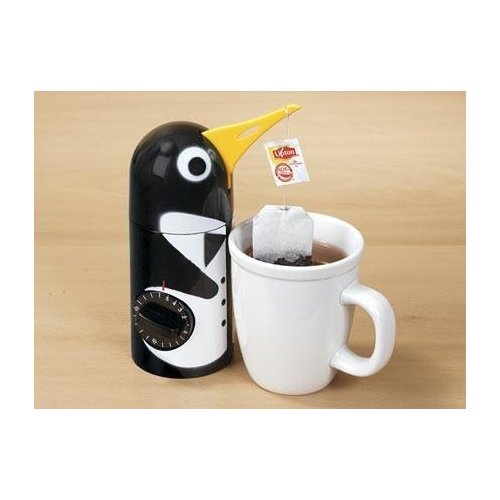 Сучасні чайні аксесуари
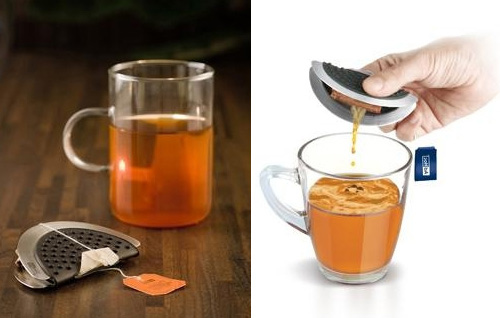 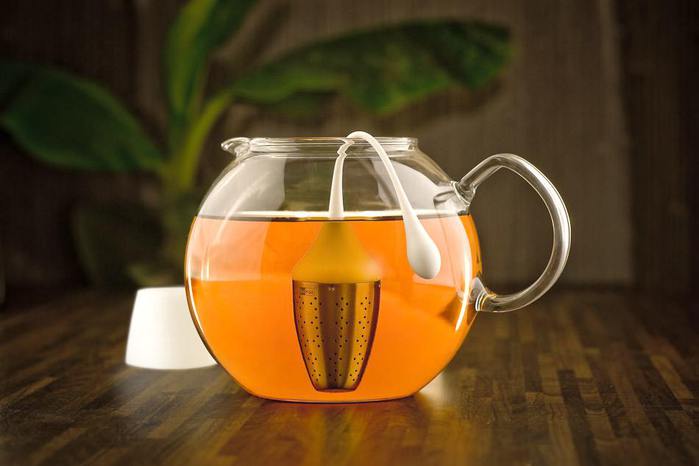 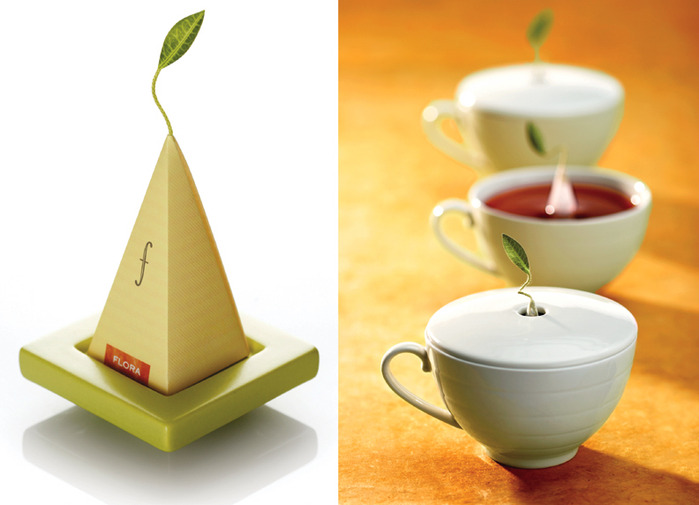 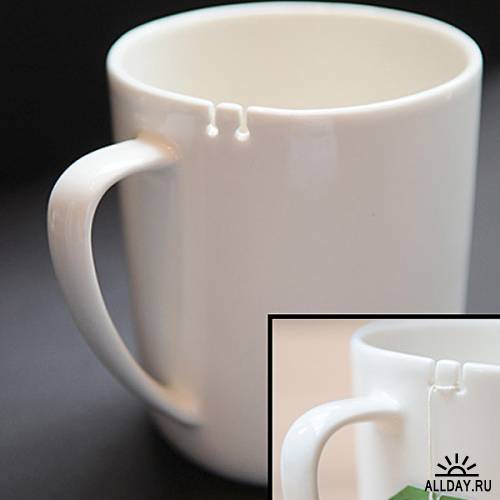 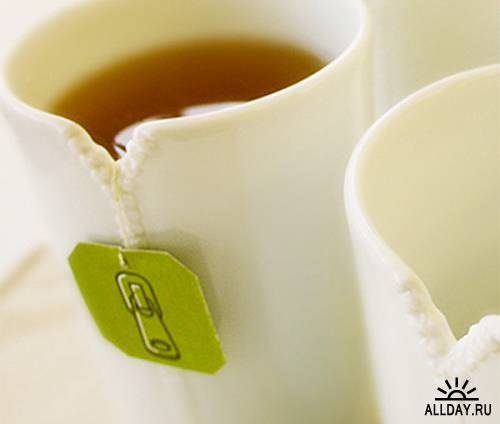 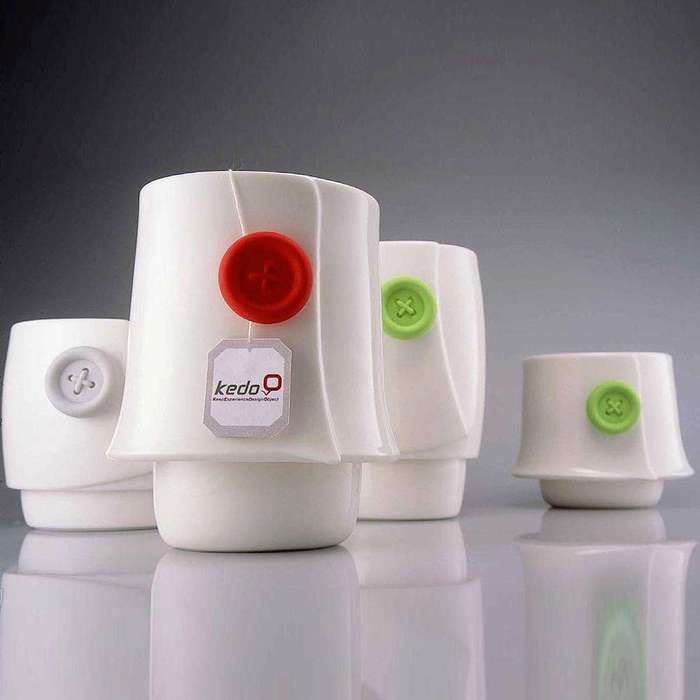 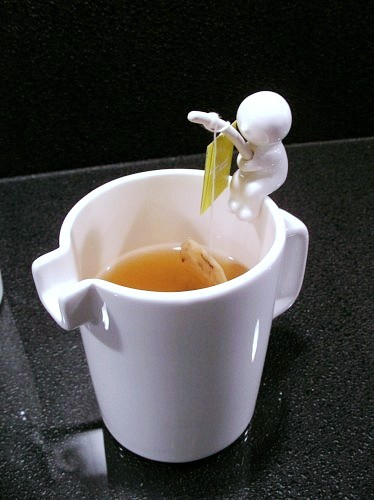 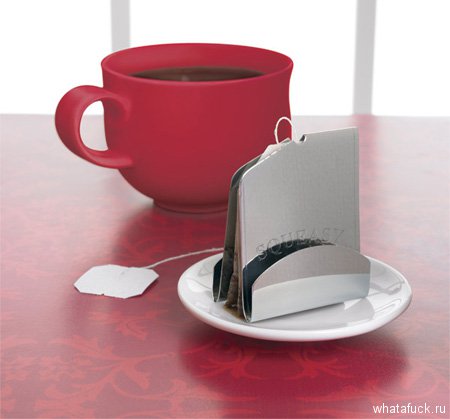 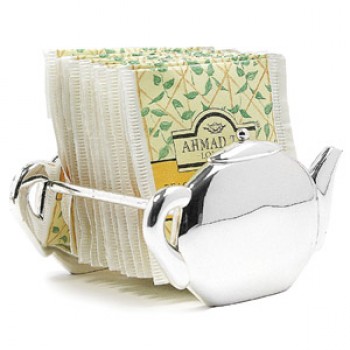 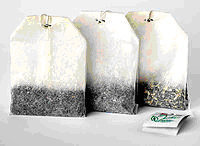 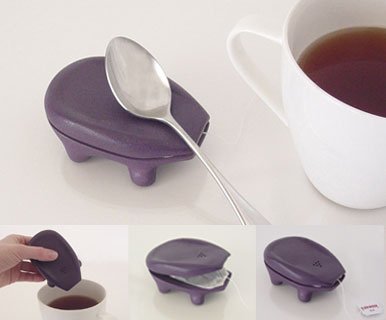 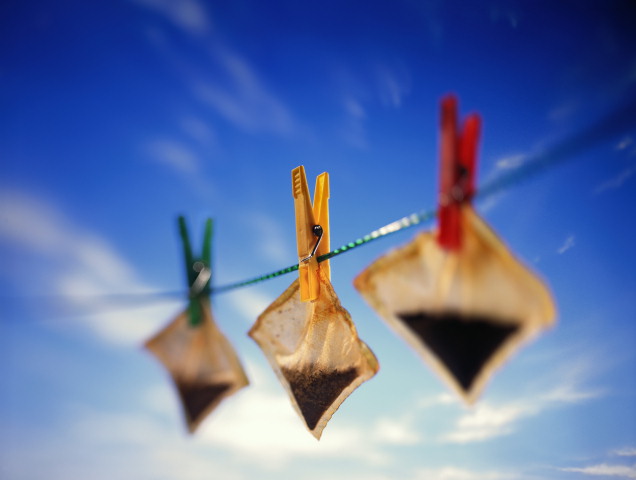 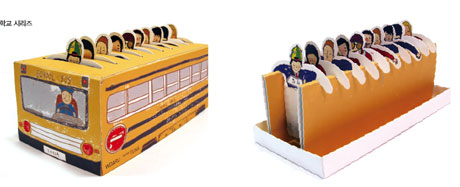 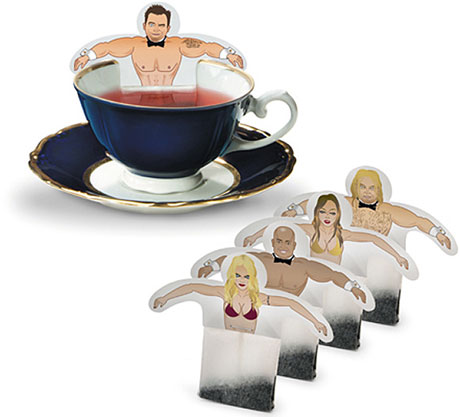 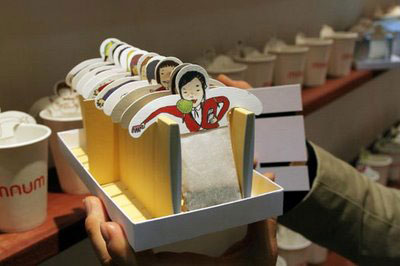 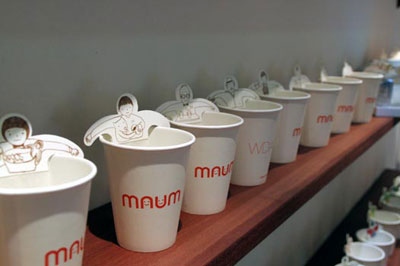 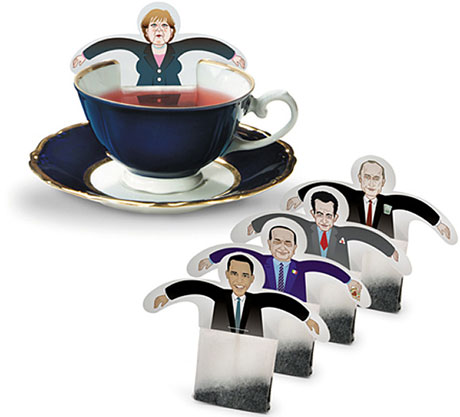 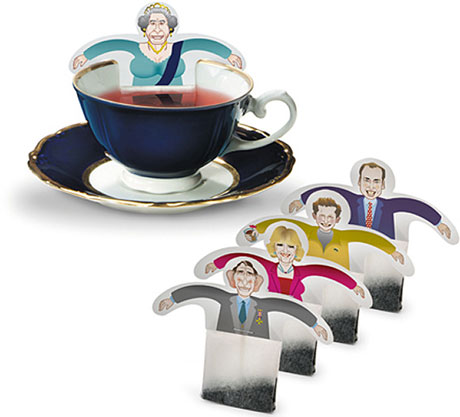 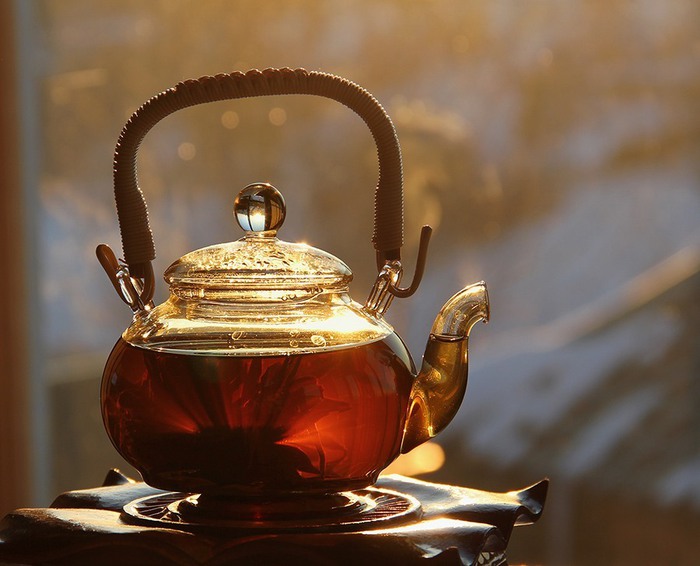 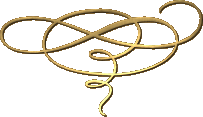